Machine Learning Applications for Anesthesiology:

Overcoming Hurdles to Clinician Trust and Use
Michael Mathis, M.D.
Assistant Professor of AnesthesiologyAffiliated Faculty, Department of Computational Medicine & Bioinformatics
Associate Research Director, Multicenter Perioperative Outcomes Group
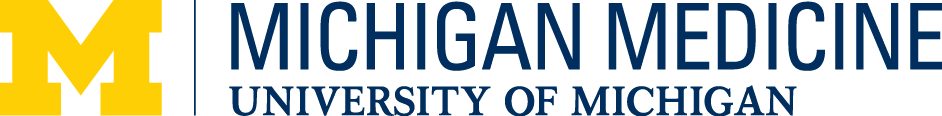 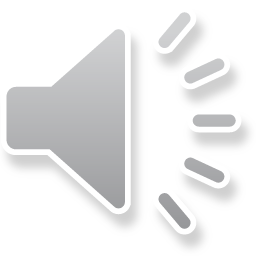 Disclosures
I have no personal financial, consulting, or contractual relationships with any vendor.

I am PI or Co-I on research grants:
National Institute of Health – NHLBI
Department of Defense
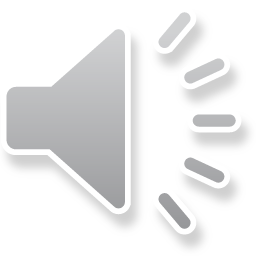 Questions?
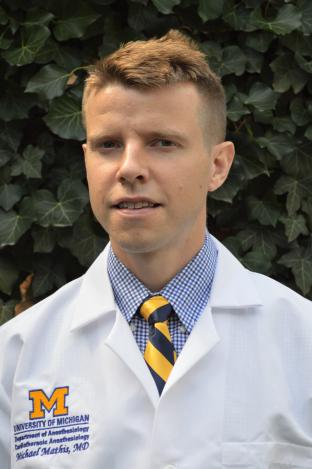 Email: mathism@med.umich.edu

      @Michael__Mathis
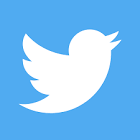 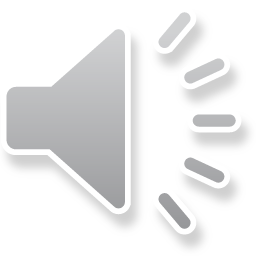 Overview
Set the stage for clinician conversations

Near-future examples of ML/AI that anesthesiologists might conceivably use

ML/AI logistical, social, and ethical dilemmas & what to do about them
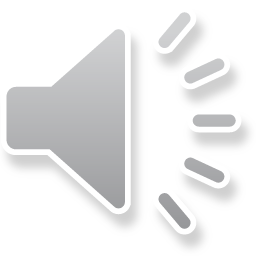 Overview
Set the stage for clinician conversations

Near-future examples of ML/AI that anesthesiologists might conceivably use

ML/AI logistical, social, and ethical dilemmas & what to do about them
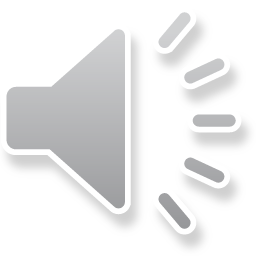 …first, clarify what you’re talking about:
Types of AI
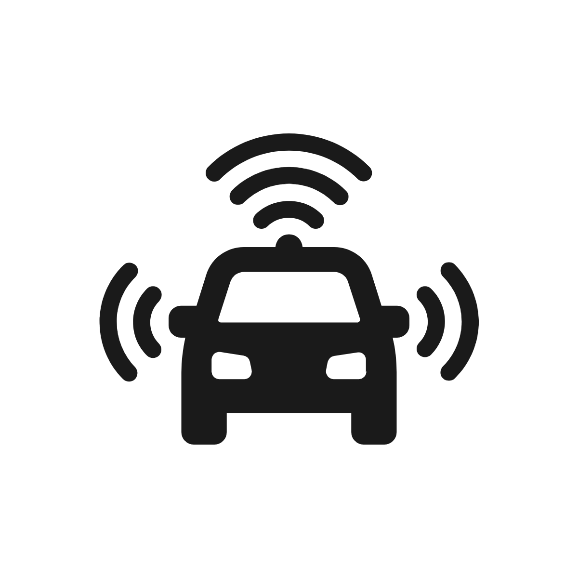 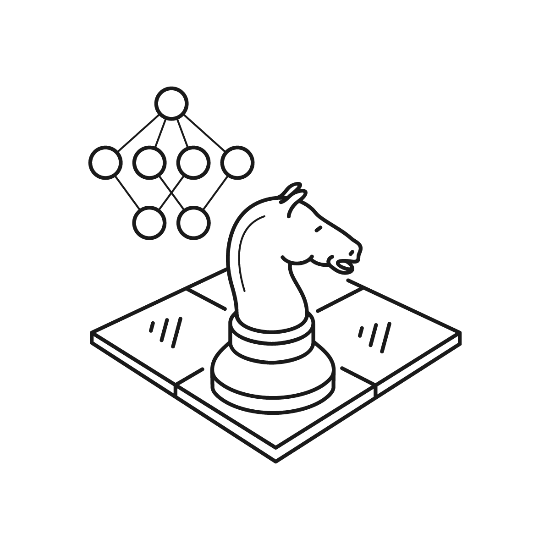 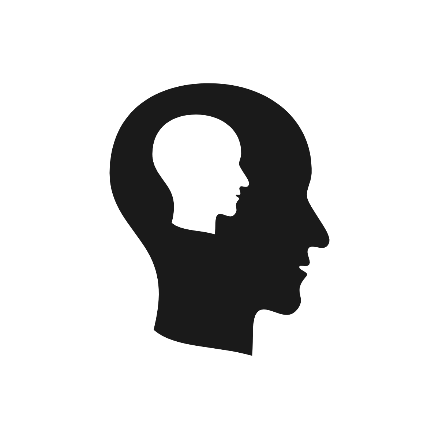 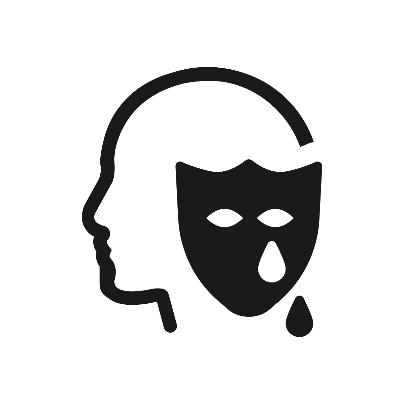 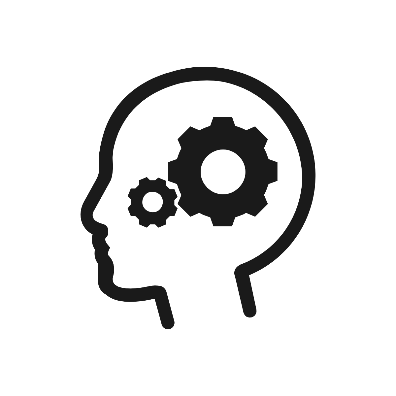 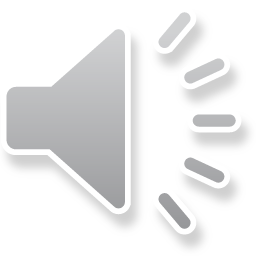 …and then clarify what is the goal:
Not:




“Fundamental Theorem” of Biomedical Informatics 1
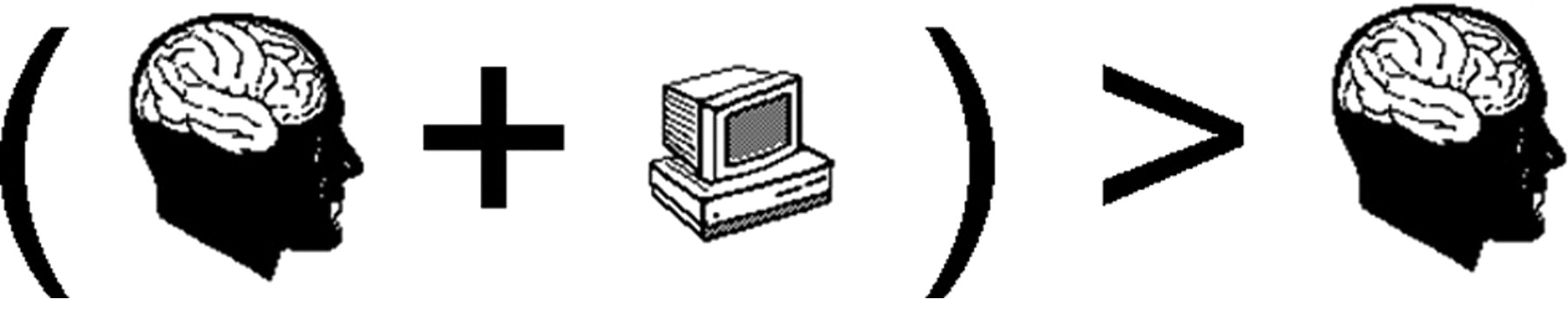 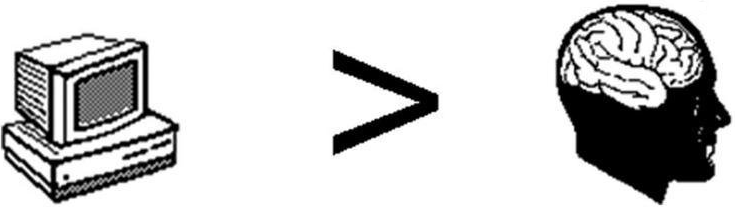 Friedman, CP. A “Fundamental Theorem” of Biomedical Informatics. Journal of the American Medical Informatics Association. 2009;16(2):169-170.
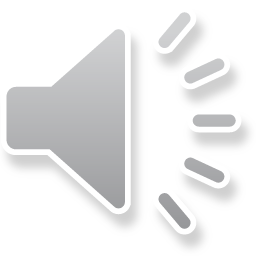 …highlight strengths, weaknesses, and opportunities:
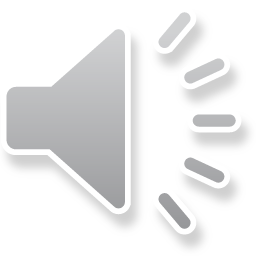 … motivate why clinicians should care:
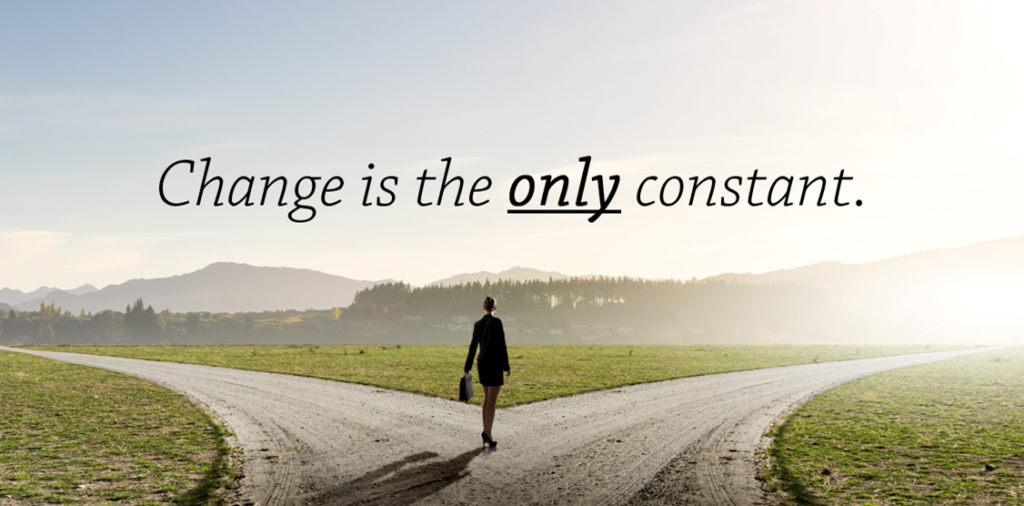 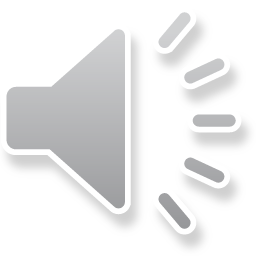 …and finally, ease anxiety but limit the hype:
Mistakes matter
Consequences are not just annoying, but dangerous
Mistakes by a human preferred to mistakes by computer

Being “right” isn’t enough
	…Need to be transparent and justified

Nobody likes to share
	   (and often can’t, even if we wanted to)
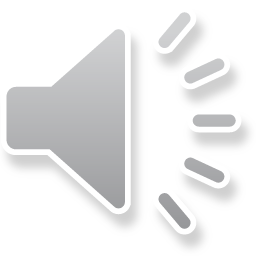 Overview
Set the stage for clinician conversations

Near-future examples of ML/AI that anesthesiologists might conceivably use

ML/AI logistical, social, and ethical dilemmas & what to do about them
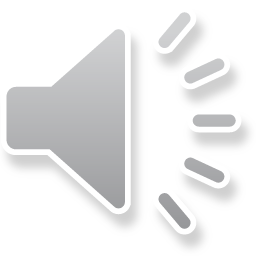 Overview
Set the stage for clinician conversations

Near-future examples of ML/AI that anesthesiologists might conceivably use

ML/AI logistical, social, and ethical dilemmas & what to do about them
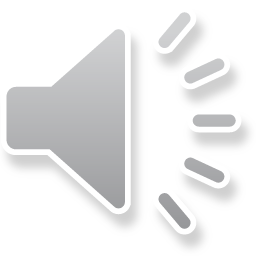 ML/AI Example: Hypotension Prediction
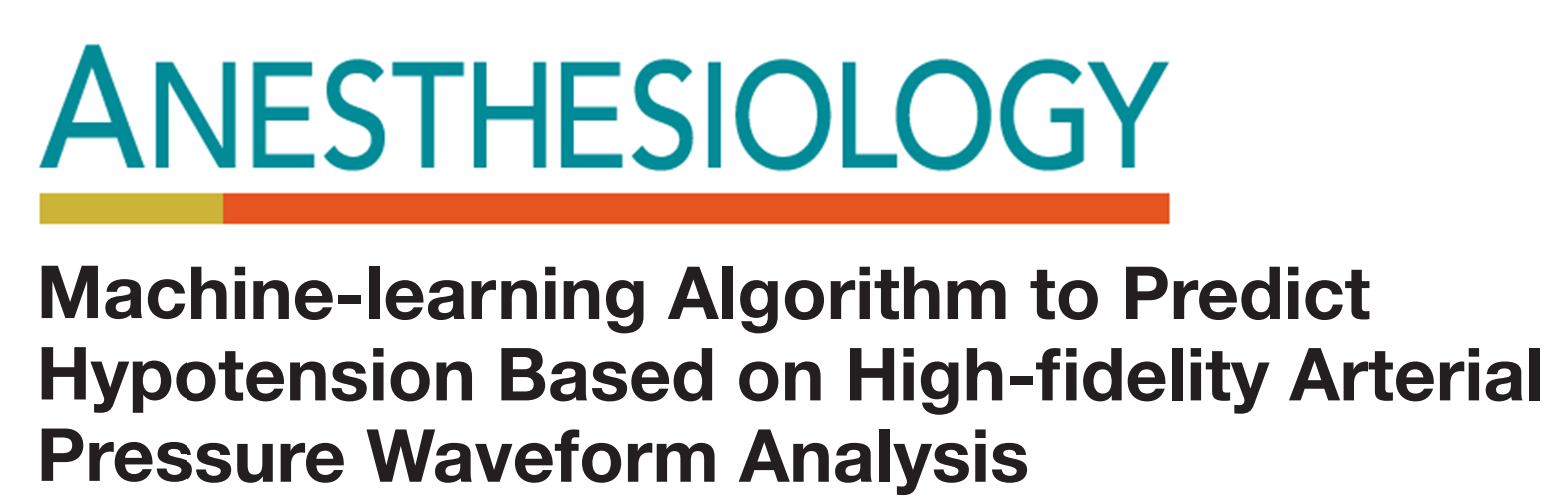 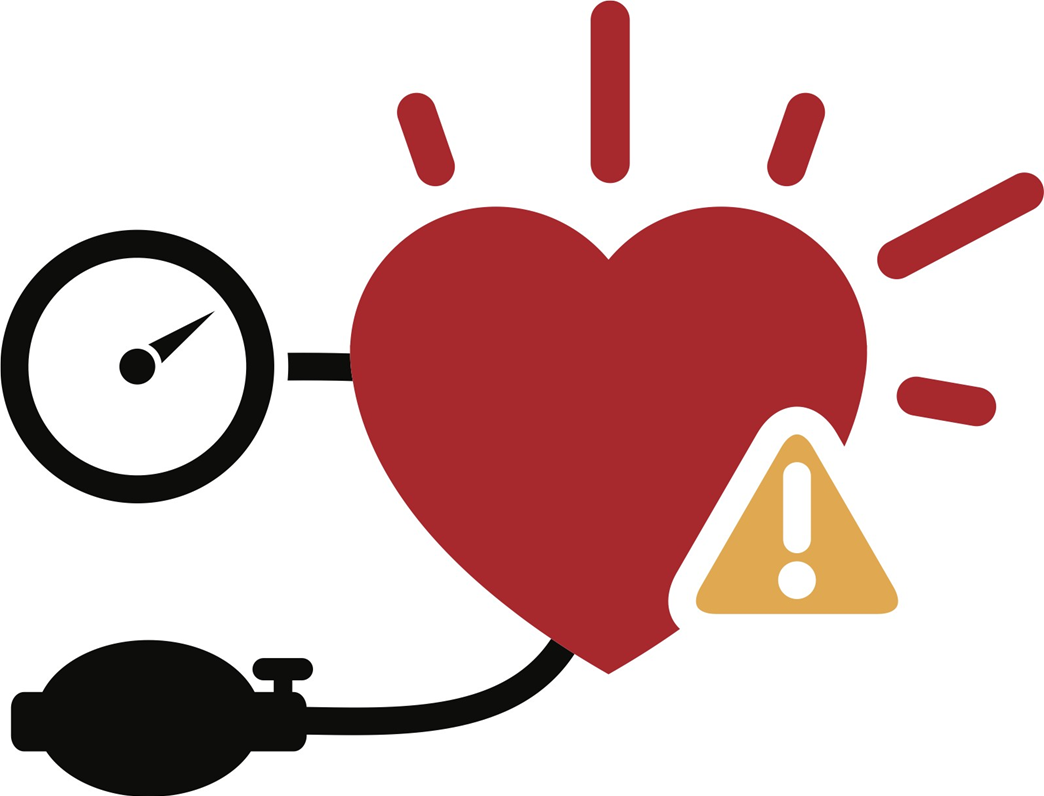 Hatib F, Jian Z, Buddi S, Lee C, Settels J, Sibert K, Rinehart J, Cannesson M: Machine-learning Algorithm to Predict Hypotension Based on High-fidelity Arterial Pressure Waveform Analysis. Anesthesiology 2018; 129:663–74
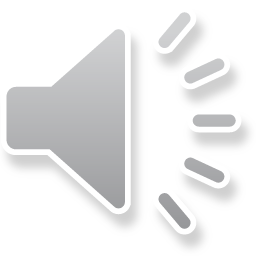 ML/AI Example: Hypotension Prediction
Goal: Use arterial line waveform to predict hypotension 10 minutes prior to event
Dataset: ICU & OR patient data at multiple centers
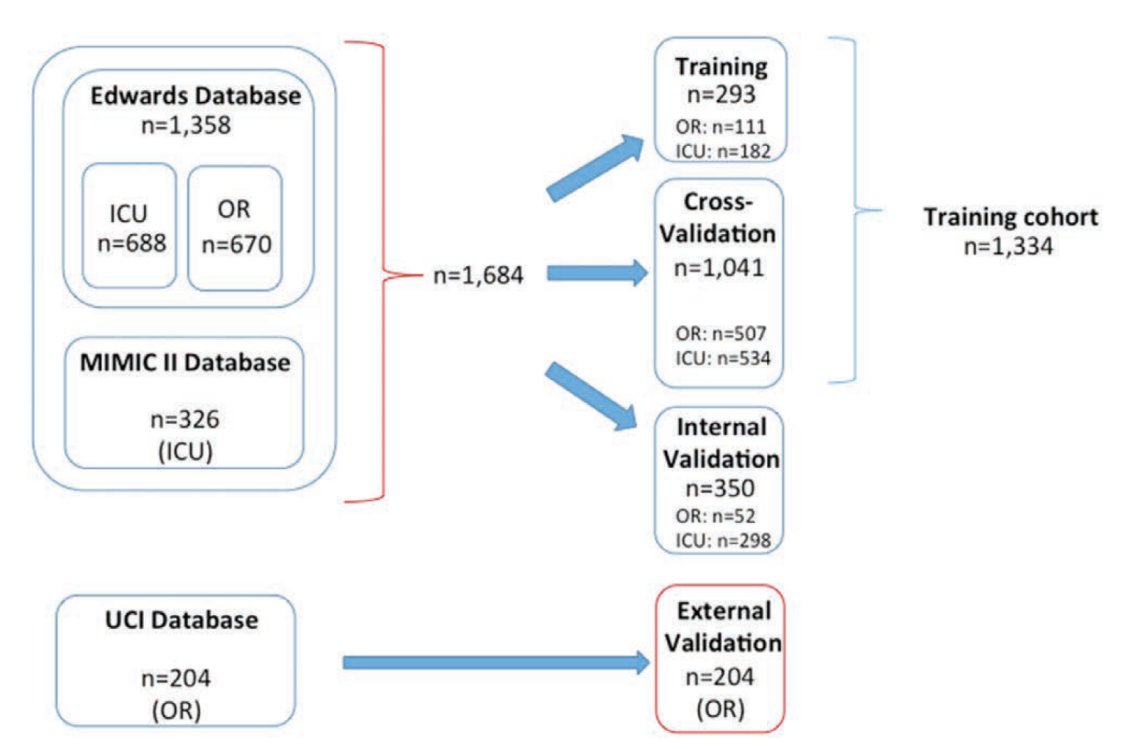 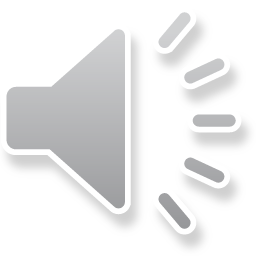 ML/AI Example: Hypotension Prediction
What does an arterial line offer beyond blood pressure?
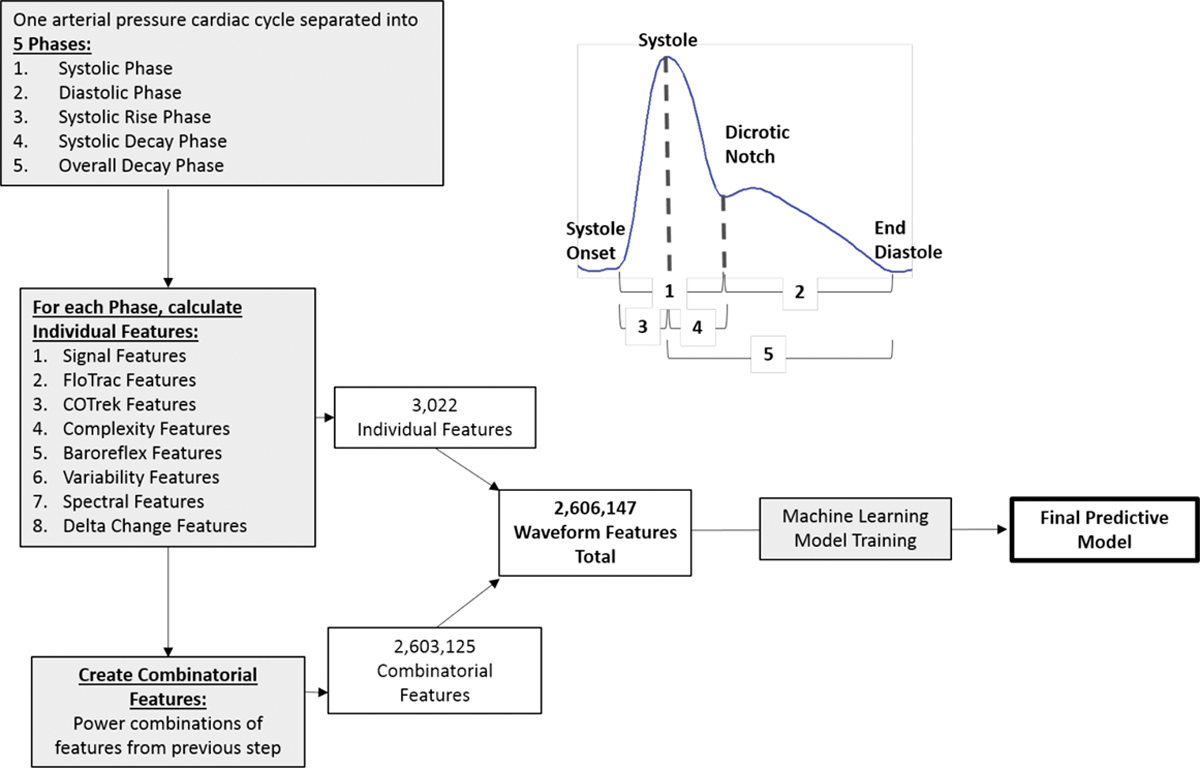 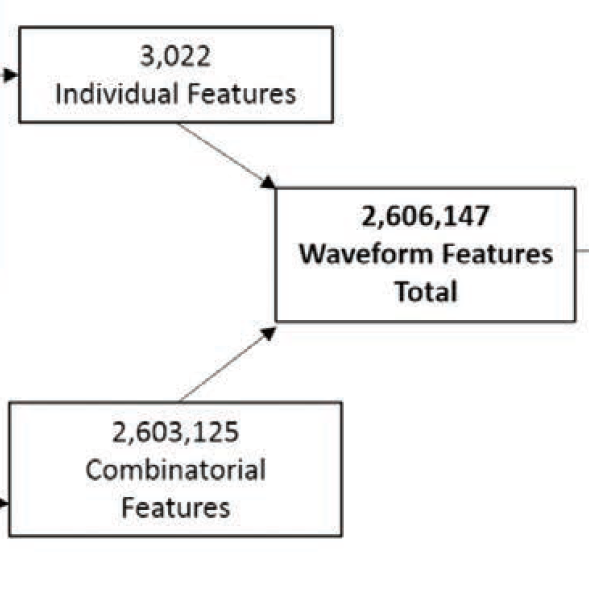 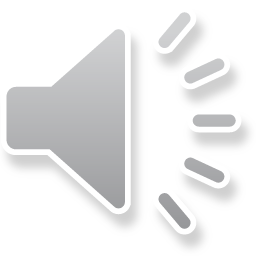 ML/AI Example: Hypotension Prediction
More than meets the eye?
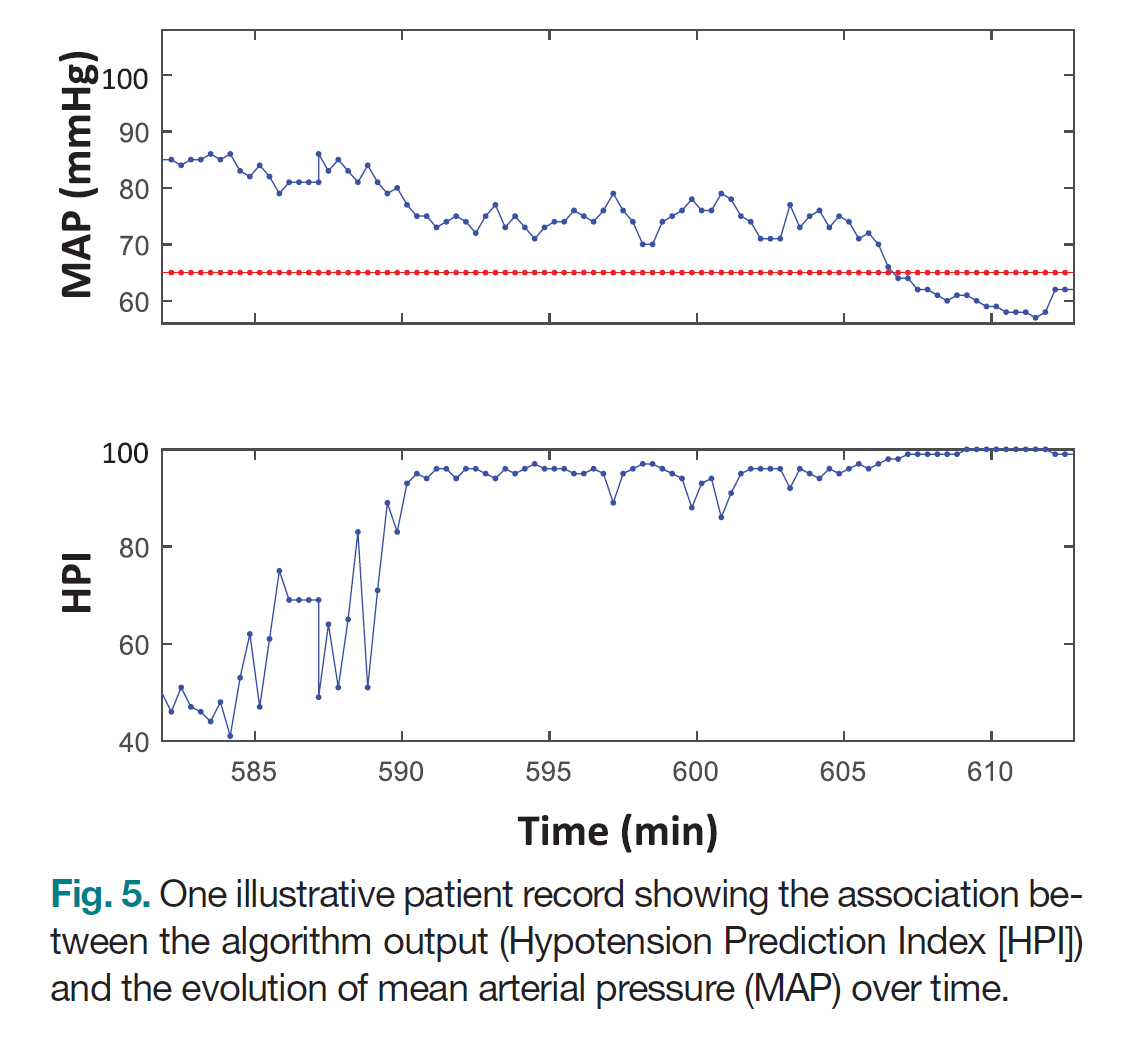 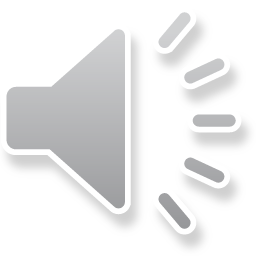 ML/AI Example: Hypotension Prediction
But can it prevent hypotension (or improve outcomes)?








Small, single center studies
ML-based warning systems yielded conflicting results
Further research in large, diverse populations needed to understand generalizability and effect on outcomes
Yes:
No:
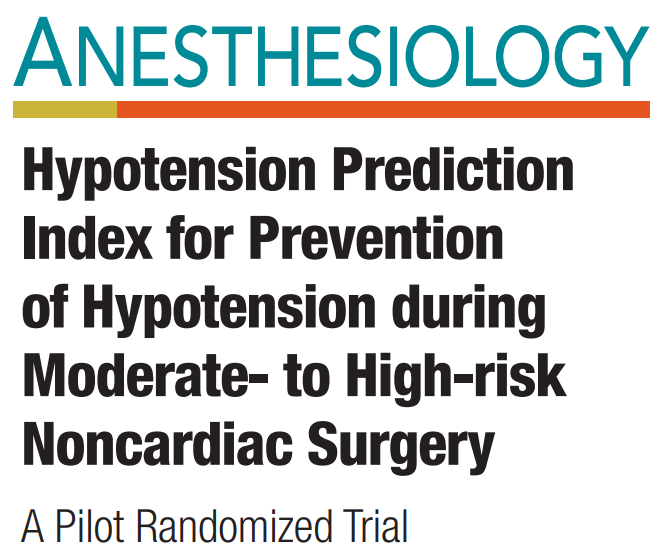 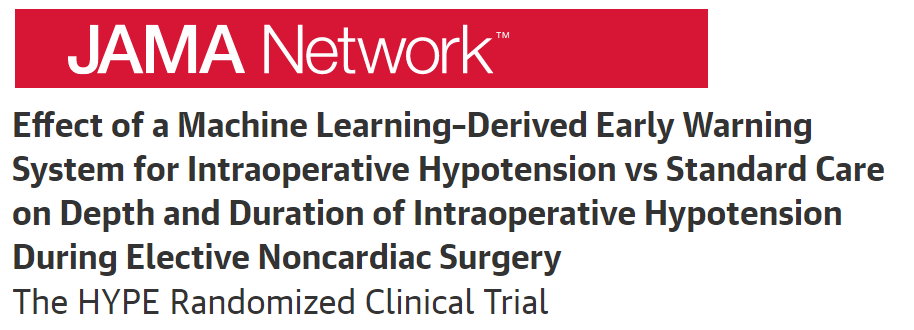 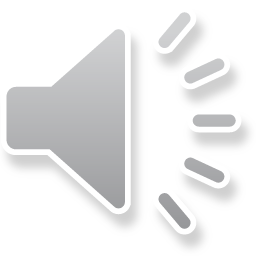 Dilemma: AI/ML software clinical implementation
What is the potential for unintended harm… and how closely to regulate?

FDA evaluation steps for Software as a Medical Device (SaMD):
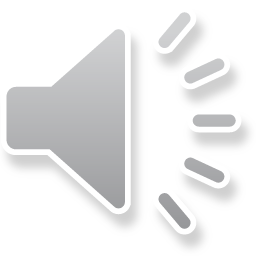 Dilemma: AI/ML software clinical implementation
What is the potential for unintended harm… and how closely to regulate?

FDA evaluation steps for Software as a Medical Device (SaMD):
Proposed Regulatory Framework for Modifications to Artificial Intelligence/Machine Learning (AI/ML)- Based Software as a Medical Device. US Food and Drug Administration. 2 April 2019
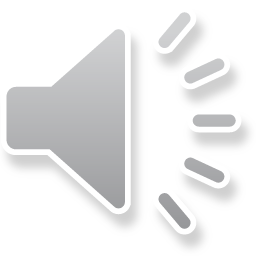 Dilemma: AI/ML software clinical implementation
Increasing Significance
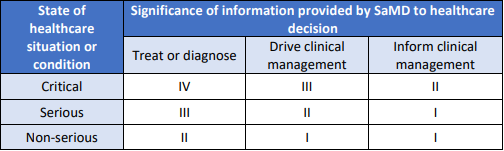 Increasing Criticality
Proposed Regulatory Framework for Modifications to Artificial Intelligence/Machine Learning (AI/ML)- Based Software as a Medical Device. US Food and Drug Administration. 2 April 2019
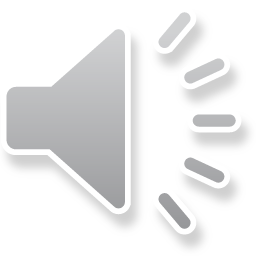 Dilemma: AI/ML software clinical implementation
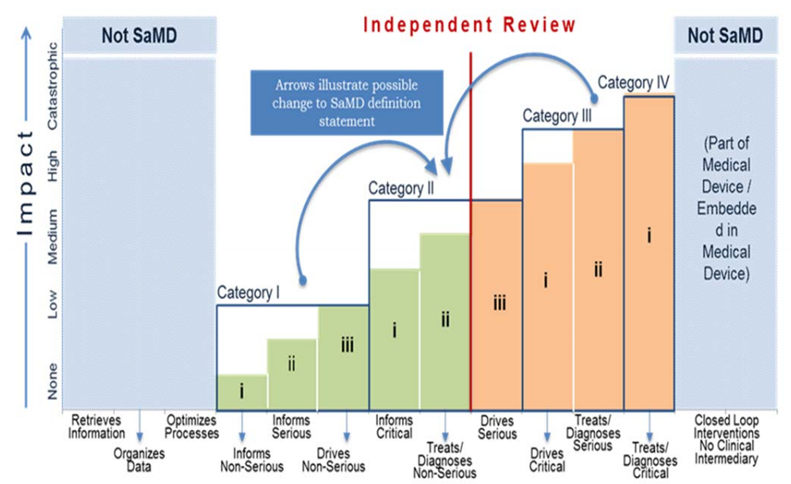 Increasing Risk
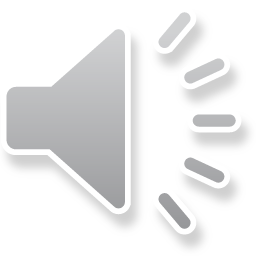 Dilemma: AI/ML software clinical implementation
FDA Pathway for SaMD independent review and certification
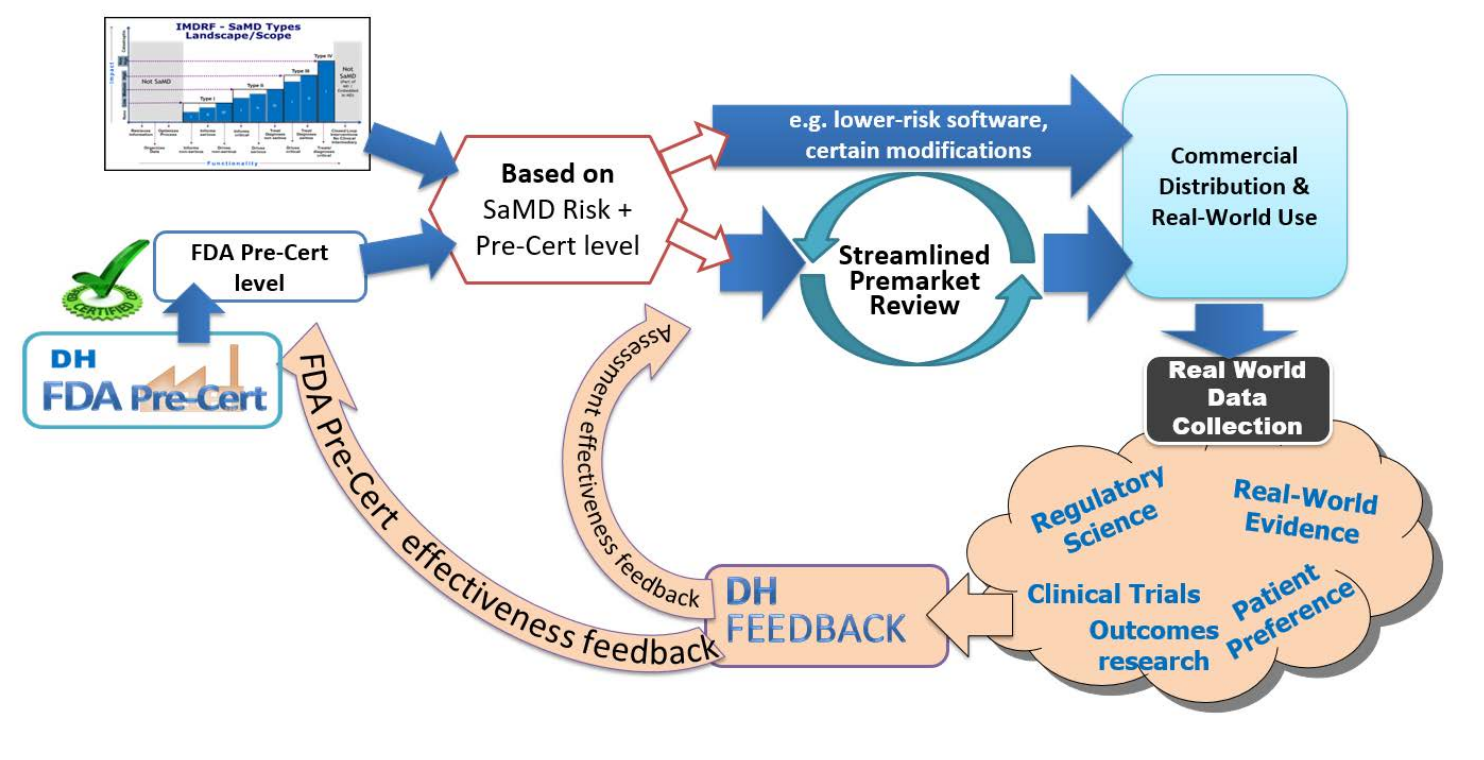 2. Review Determination
3. Streamlined 
    Review
Excellence Appraisal and Pre-Certification
4. Real World    
    Performance
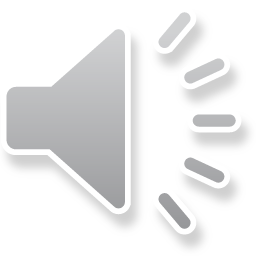 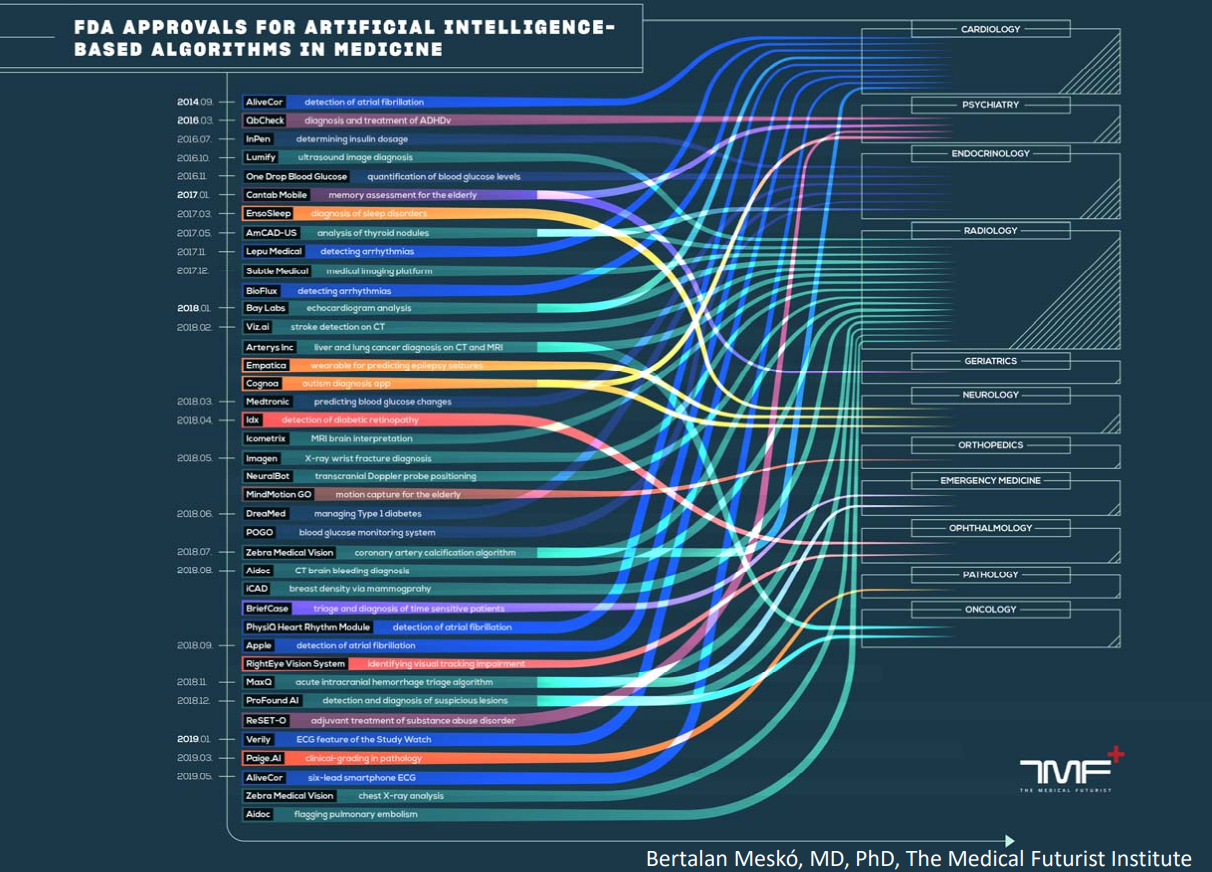 2014
2016
2017
2018
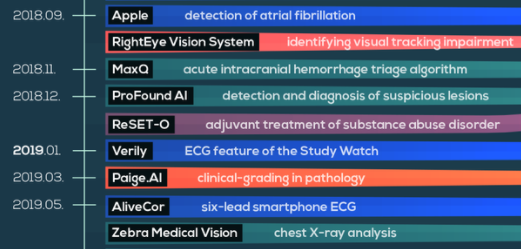 2019
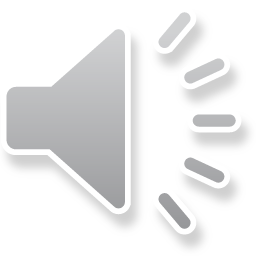 ML/AI example: ICU Deterioration Prediction
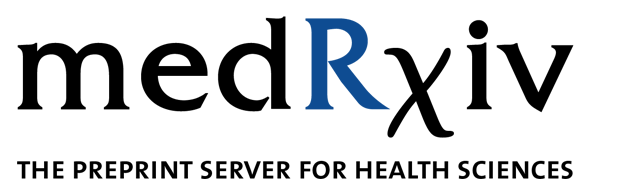 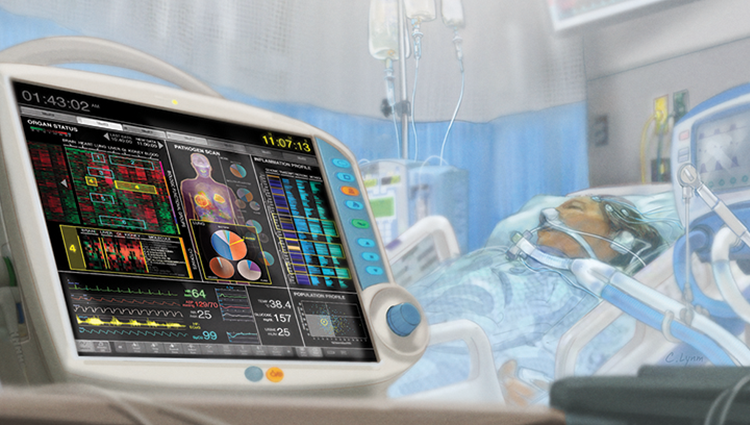 Validating a Widely Implemented 
Deterioration Index Model Among Hospitalized COVID-19 Patients
Singh K, Valley TS, Tang S, Li BY, Kamran F, Sjoding MW, Wiens J, Otles E, Donnelly JP, Wei MY, McBride JP, Cao J, Penoza C, Ayanian JZ, Nallamothu BK: Validating a Widely Implemented Deterioration Index Model Among Hospitalized COVID-19 Patients. medRxiv 2020 doi:10.1101/2020.04.24.20079012
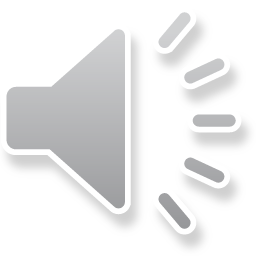 ML/AI example: ICU Deterioration Prediction
Goal: Early detection of patient deterioration 
      (ICU transfer, mechanical ventilation, or death)

Cohort: UMich COVID-19 patients admitted to non-ICU

Data Collected:
Demographics – Age, gender, race
Vitals – SBP, HR, RR, SpO2
RN assessments – GCS, ECG rhythm, O2 requirement
Lab values – CBC, chemistry, ABG
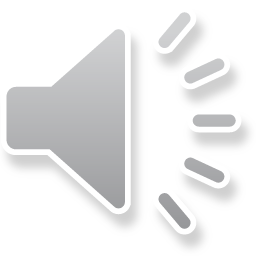 ML/AI example: ICU Deterioration Prediction
Model Output: Score 0-100, representing likelihood of deterioration

Algorithm performance:
 AUC 0.76 (95% CI 0.68-0.84)

… so the model works modestly well, but: 
 How does it work?
 Why should we trust it? (And in what situations?)
 What should we do with the information?
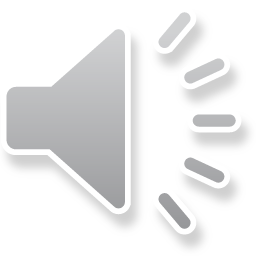 Dilemma: Model Trust & Utility
Accurate + Transparent + Credible + Actionable
Accurate + Transparent + Credible
Accurate + Transparent
Accurate
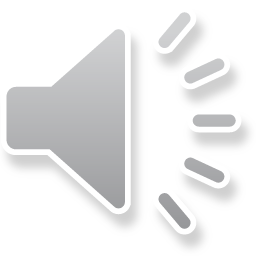 Dilemma: Model Trust & Utility
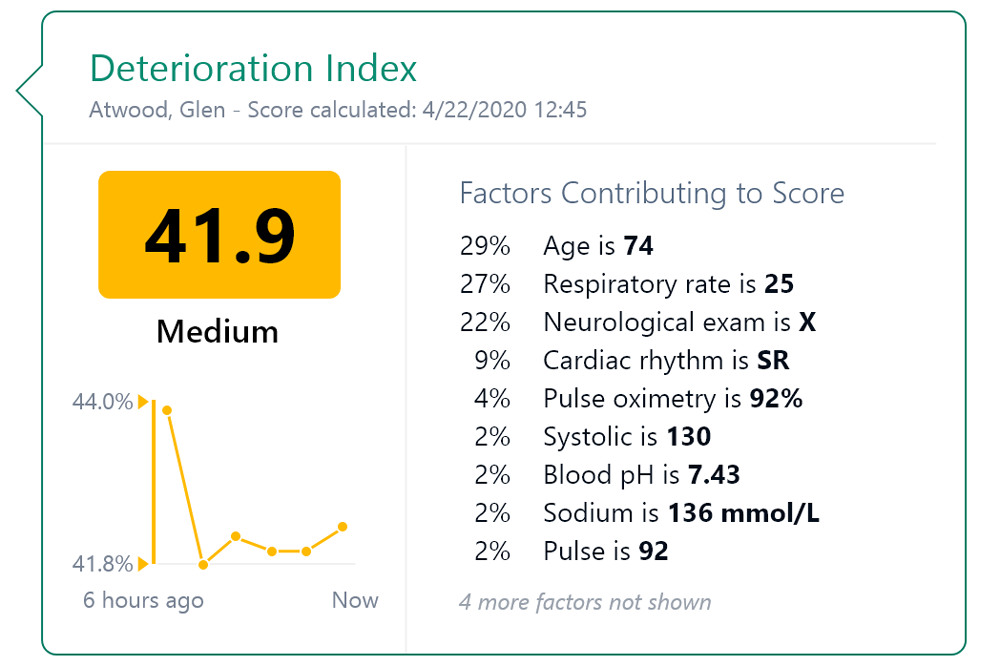 Credibility
Transparency
Actionability
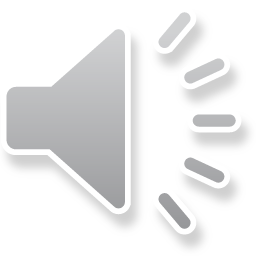 ML/AI Example: Heart Failure Early Detection
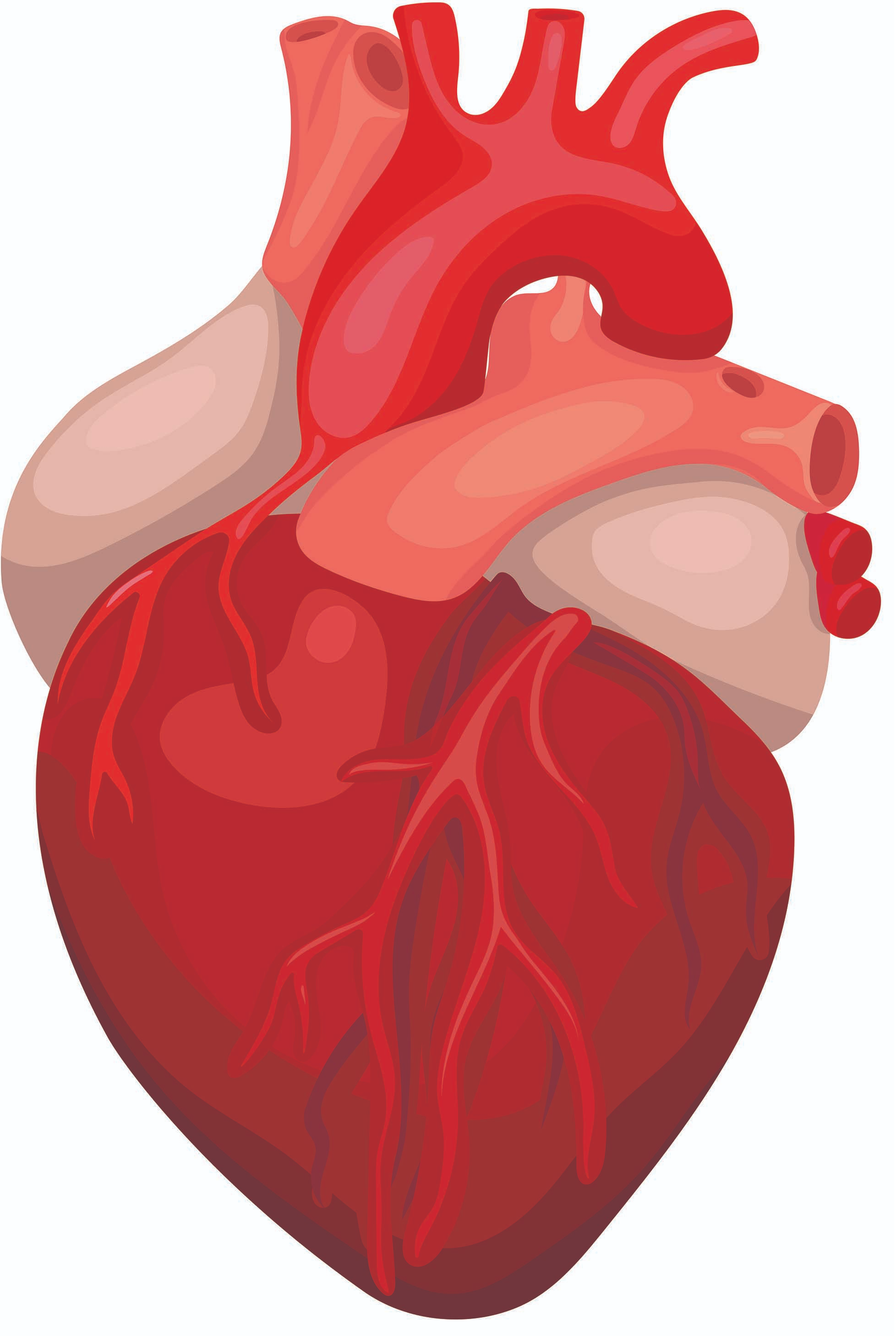 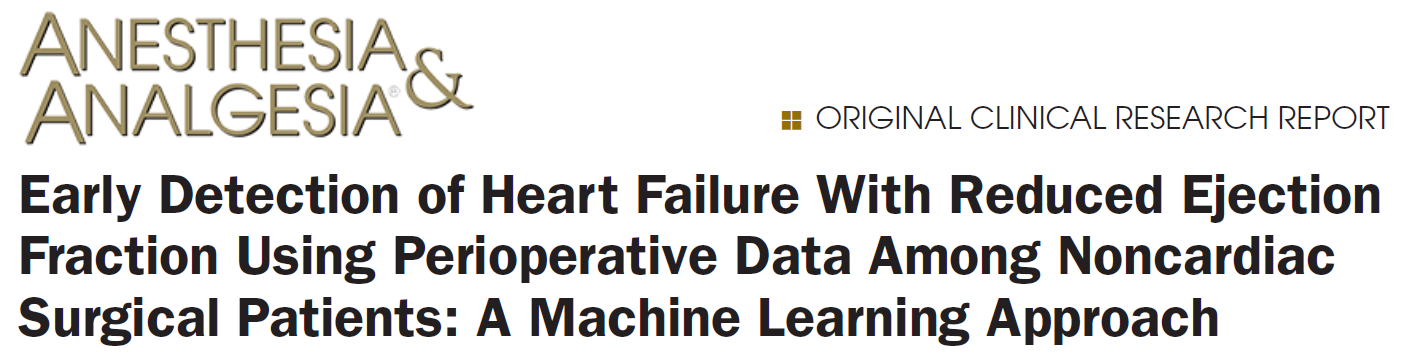 Mathis MR, Engoren MC, Joo H, Maile MD, Aaronson KD, Burns ML, Sjoding MW, Douville NJ, Janda AM, Hu Y, Najarian K, Kheterpal S: Early Detection of Heart Failure With Reduced Ejection Fraction Using Perioperative Data Among Noncardiac Surgical Patients: A Machine-Learning Approach. Anesth Analg 2020; 130:1188–200
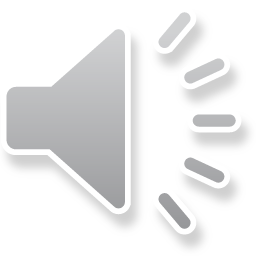 ML/AI Example: Heart Failure Early Detection
Goal: Use anesthesia record as “stress test” to detect undiagnosed early-stage heart failure
Compute probability of HF
Anesthesiologist Adjudication
+/- Cardiologist Follow-up
Periop 
Timeline
Preop Evaluation
Intraop Period
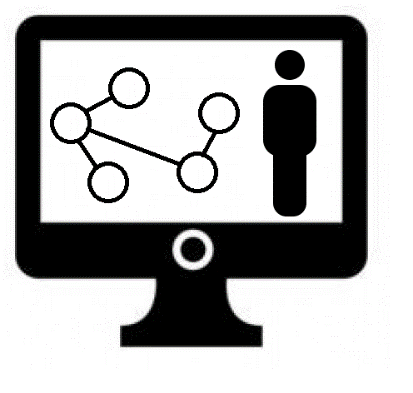 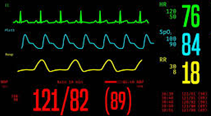 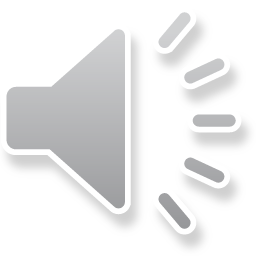 ML/AI Example: Heart Failure Early Detection
Cohort: UMich surgical patients without preop Dx of HF 
“Early HF” cases: Developed HF by 2 years postop
“Healthy” controls: No HF diagnosed by 2 years postop

Exclusions via careful hand review:
Cardiac / HF-related surgery
Acute postop HF as a result of the surgery
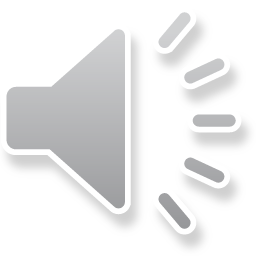 ML/AI Example: Heart Failure Early Detection
The intraoperative “stress test”….
Intraoperative Timeline
Extubation
Laryngoscopy/intubation
Pre-incision
Maintenance
Pre-extubation
Pre-induction
Peri-extubation
Peri-incision
Peri-induction
Peri-intubation
Post-extubation
Surgical incision
Patient arrives to operating room
Positive pressure ventilation
Transport from operating room
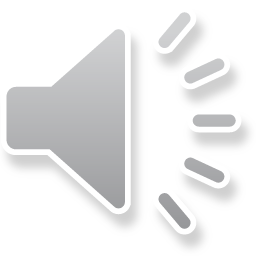 ML/AI Example: Heart Failure Early Detection
Intraoperative Segments
Summarize data from each segment & source:
Minimum
Median/mean
Maximum
Standard deviation
   (etc.)
Collect data sources in each segment:
Blood pressure values
Other physiologic values
Ventilator values
Input/output fluid values
Intraoperative medications
1,195 Intraoperative Features
Machine Learning Model Training
Final Models
1,823 Total Features
Preoperative Data
628 Preoperative Features
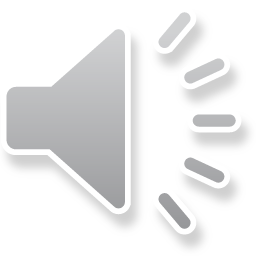 Dilemma: Low Positive Predictive Value
True positive           .
True positive + false positive
PPV =
Anesthesiologists specialize in preventing the       rare adverse outcome

For prediction model to be clinically actionable, baseline prevalence needs to be non-rare, or model needs to be nearly perfect
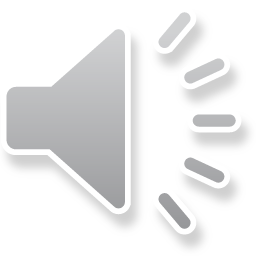 ML/AI Example: Heart Failure Early Detection
High-sensitivity 
ML screening algorithm
New Step: Reduce false positives
Confirmatory Testing
(NT-proBNP, TEE)
Anesthesiologist Adjudication
+/- Cardiologist Follow-up
Compute probability of HF
Periop 
Timeline
Preop Evaluation
Intraop Period
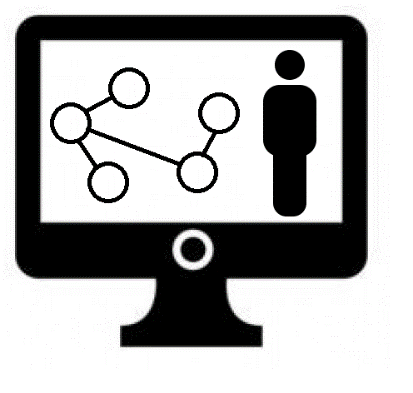 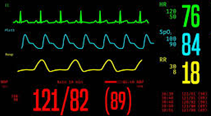 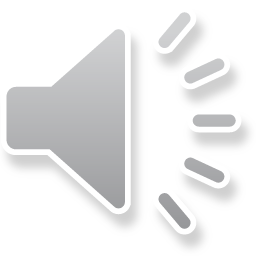 ML/AI Example: Anesthesia CPT Classification
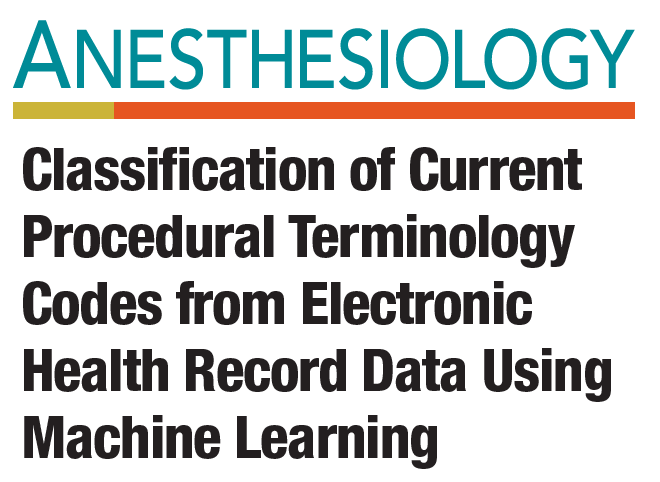 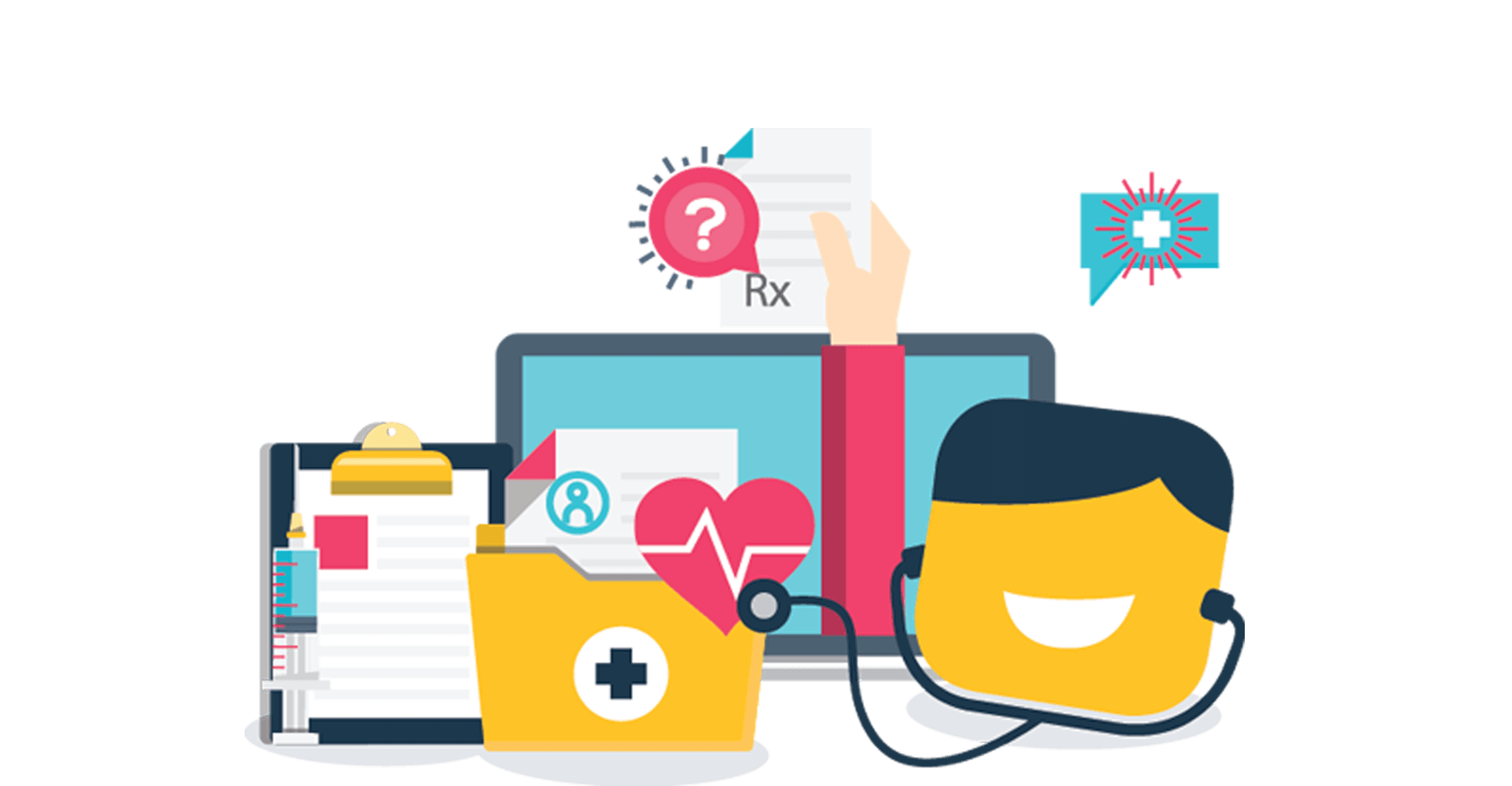 Burns ML, Mathis MR, Vandervest J, Tan X, Lu B, Colquhoun DA, Shah N, Kheterpal S, Saager L: Classification of Current Procedural Terminology Codes from Electronic Health Record Data Using Machine Learning. Anesthesiology 2020; 132:738–49
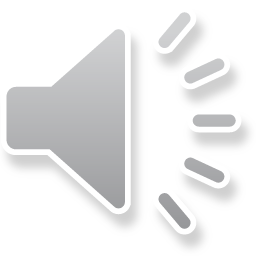 ML/AI Example: Anesthesia CPT Classification
Goal: Improve anesthesia billing tasks dependent on timely classification of CPT codes 

Anesthesiology procedure billing expensive & time-consuming
Largely dependent on reading free-text within anesthesia records
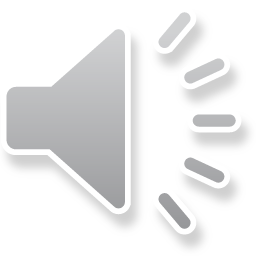 ML/AI Example: Anesthesia CPT Classification
Death by mis-spelling:
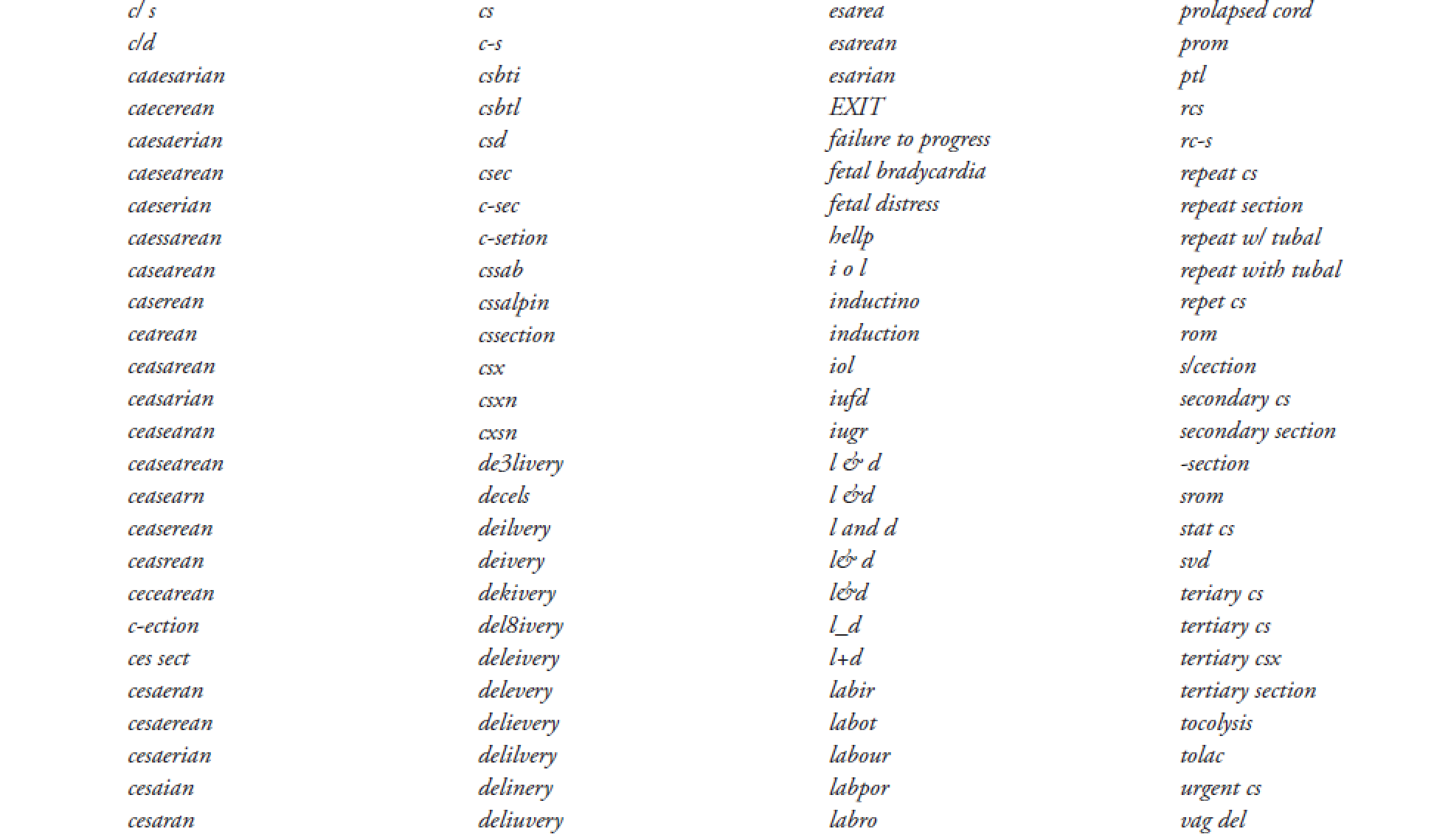 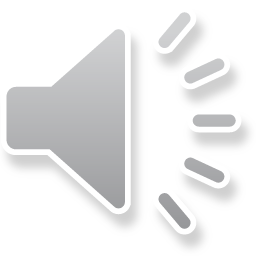 ML/AI Example: Anesthesia CPT Classification
Dataset: Info commonly available at end of surgery
Unstructured
Structured
Demographics
Comorbidities
Vitals
ASA Status
Procedure Duration
Procedure text
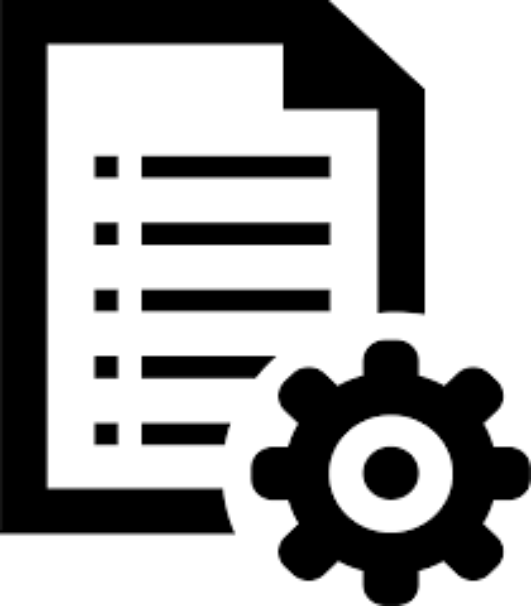 Natural Language Processing
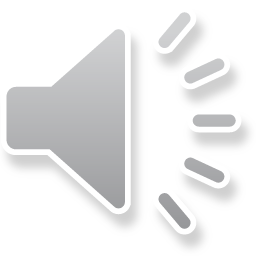 ML/AI Example: Anesthesia CPT Classification
In an external dataset (hospital unseen by ML algorithm), classification accuracy for very high confidence cases  was 95-97%

Median CPT processing times:
Billing specialist: 33 days
ML algorithm (for the CPT portion): 1.09 seconds 

Time to revisit a ML implementation strategy…
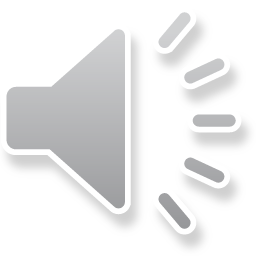 …revisiting a ML implementation strategy:
Not:
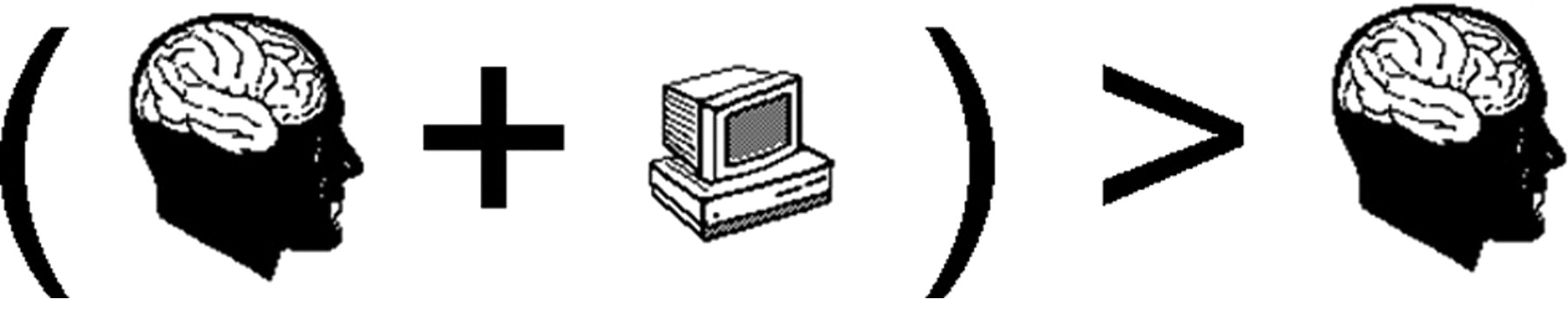 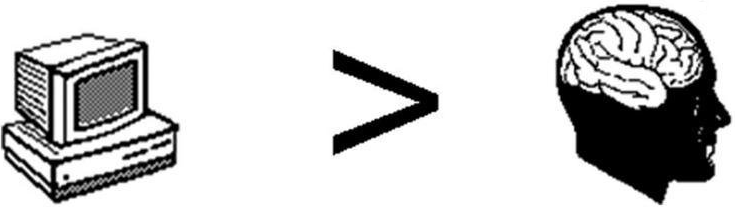 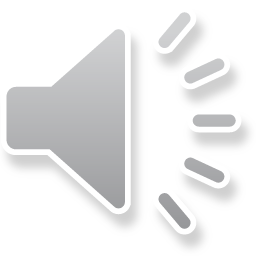 Dilemma: Role of humans vs. machine learners…
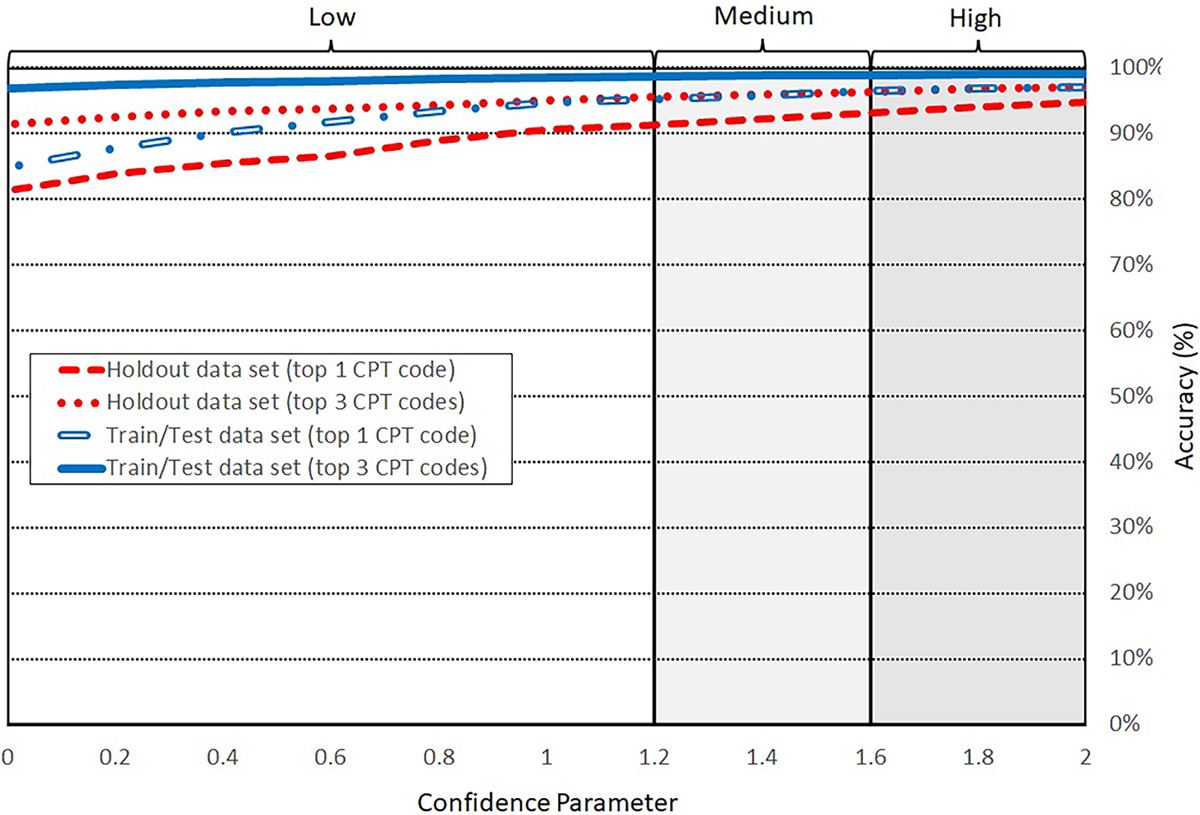 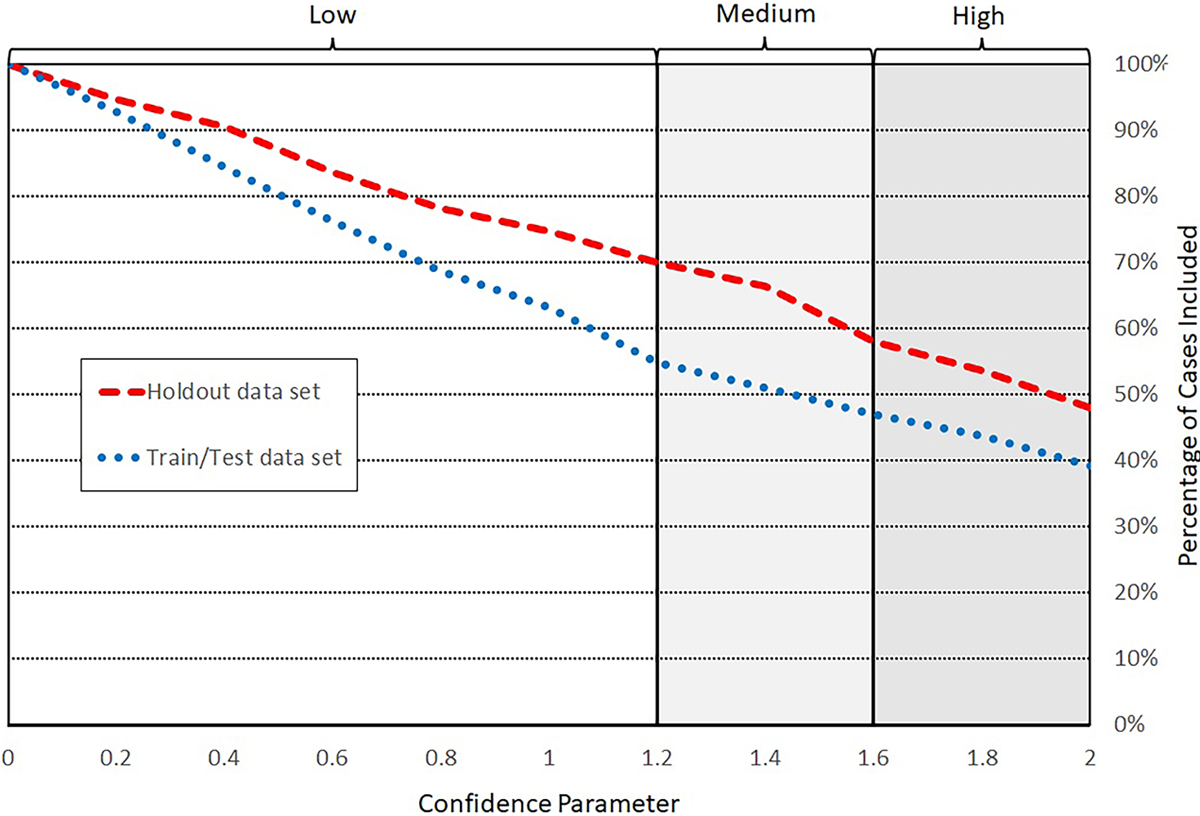 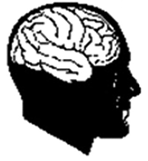 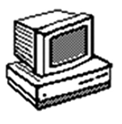 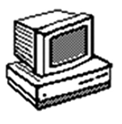 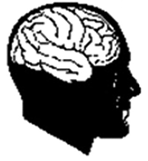 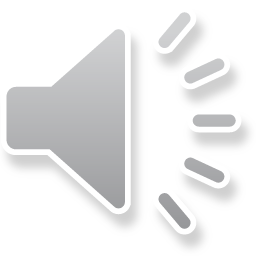 ML/AI example: Post-induction hypotension prediction
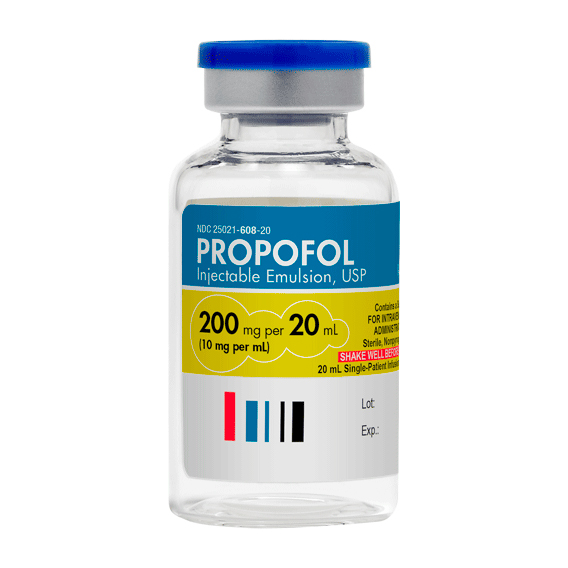 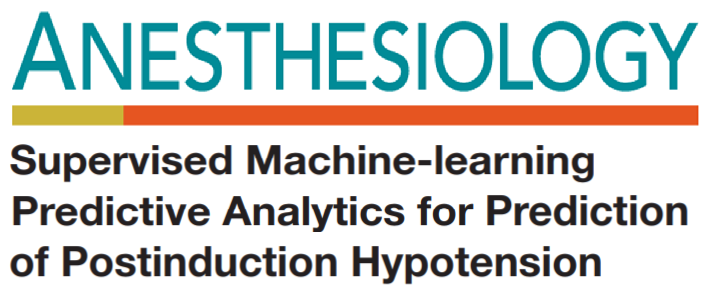 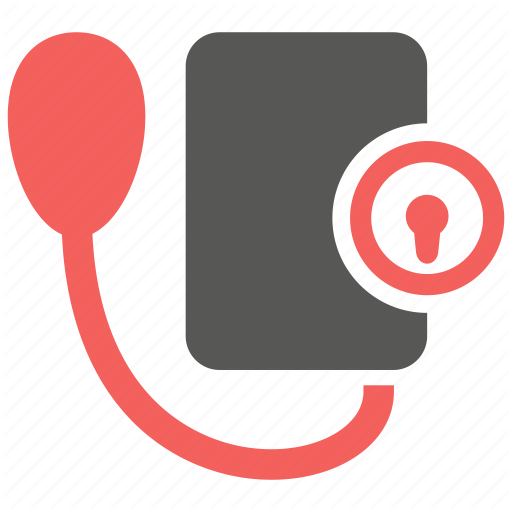 Kendale S, Kulkarni P, Rosenberg AD, Wang J: Supervised Machine-learning Predictive Analytics for Prediction of Postinduction Hypotension. Anesthesiology 2018; 129:675–88
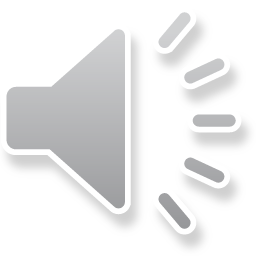 ML/AI example: Post-induction hypotension prediction
Goal: Use data available prior to induction to predict likelihood of post-induction hypotension

Dataset: NYU surgical patients >12 years old
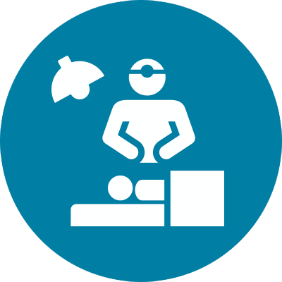 Perioperative Data
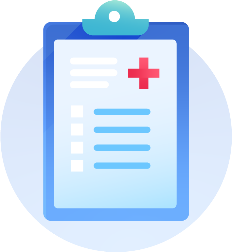 Medical History
Data
Demographics
Comorbidities
Home Meds
ASA Status
Intraoperative Meds
Intraoperative Physiologic
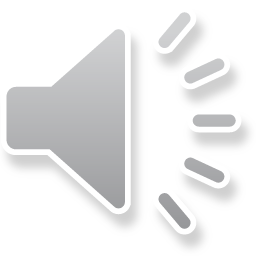 ML/AI example: Post-induction hypotension prediction
In a test dataset, the best prediction model yielded modest performance 10 minutes prior to induction:

	AUC: 0.74 (95% CI 0.72-0.77)

…so what do we do with this information?
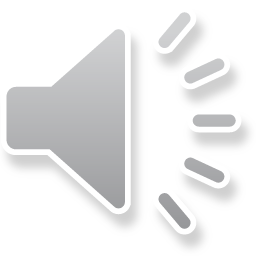 Dilemma: Quantifying Clinical Judgment
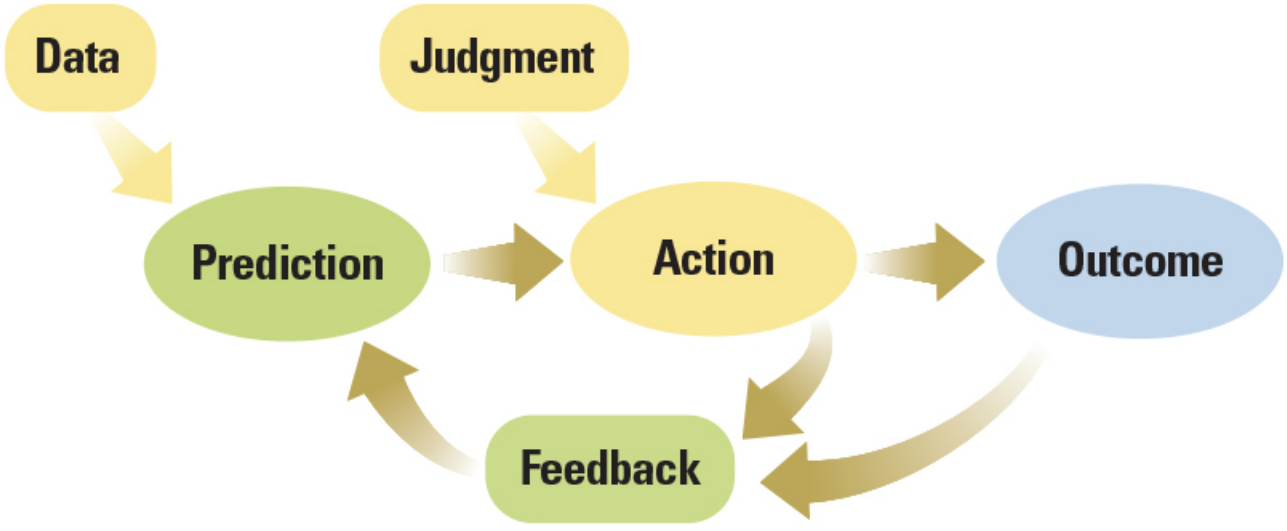 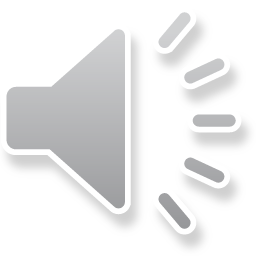 Dilemma: Quantifying Clinical Judgment
74yo male with carotid disease, severe pulmonary disease, chronic kidney disease  colectomy
ML Prediction algorithm
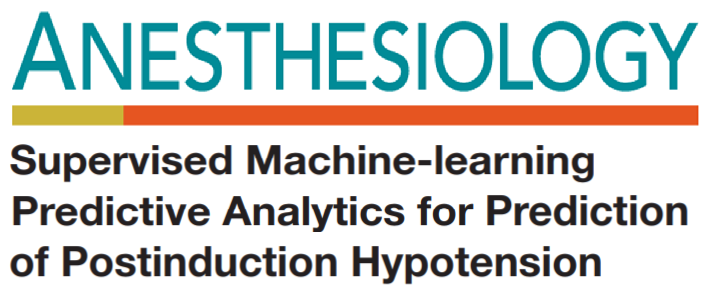 Post-induction Hypotension probability: 98%
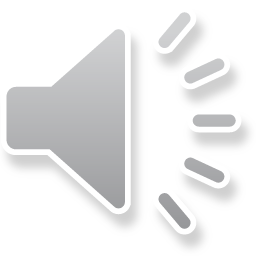 Dilemma: Quantifying Clinical Judgment
74yo male with carotid disease, severe pulmonary disease, chronic kidney disease  colectomy
Post-induction Hypotension probability: 98%
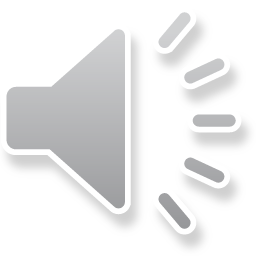 Dilemma: Quantifying Clinical Judgment
74yo male with carotid disease, severe pulmonary disease, chronic kidney disease  colectomy
Post-induction Hypotension probability: 98%
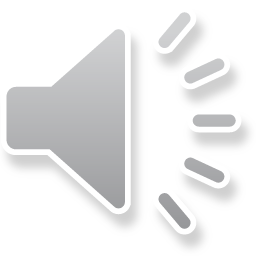 Dilemma: Quantifying Clinical Judgment
74yo male with carotid disease, severe pulmonary disease, chronic kidney disease  colectomy
Post-induction Hypotension probability: 98%
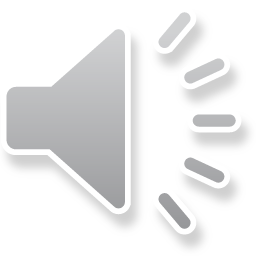 Dilemma: Quantifying Clinical Judgment
74yo male with carotid disease, severe pulmonary disease, chronic kidney disease  colectomy
Post-induction Hypotension probability: 98%
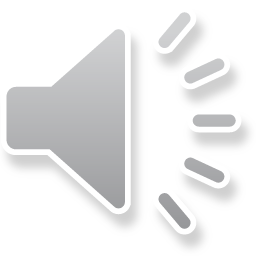 Dilemma: Quantifying Clinical Judgment
Judgment to be made…    …what matters the most? …and by how much more?
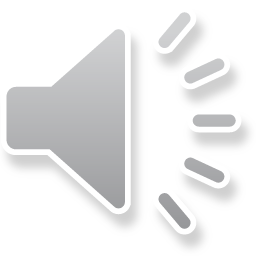 Dilemma: Quantifying Clinical Judgment
Judgments for Clinician Action = “Policy”
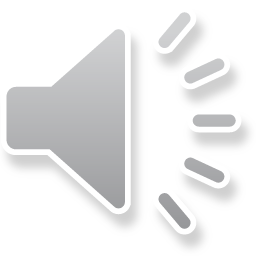 Dilemma: Quantifying Clinical Judgment
Judgments for Clinician Action = “Policy”
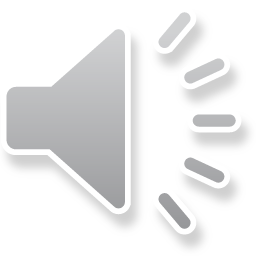 Dilemma: Quantifying Clinical Judgment
Judgments for Clinician Action = “Policy”
Who decides this?
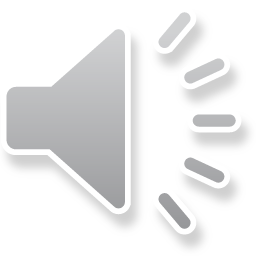 Dilemma: Quantifying Clinical Judgment
ML prediction: 
Hypotension 98%
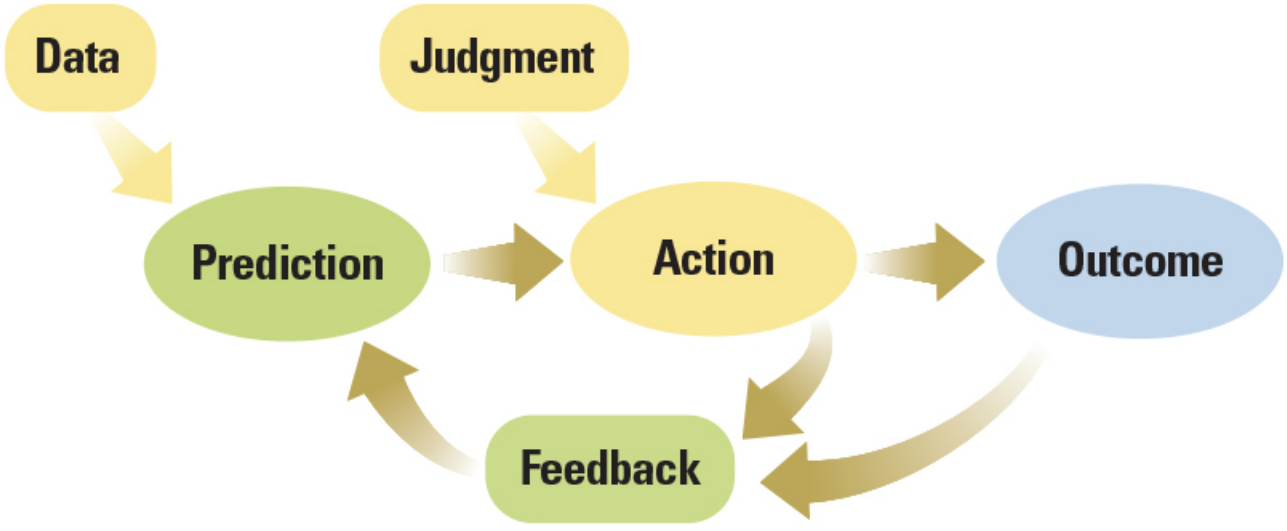 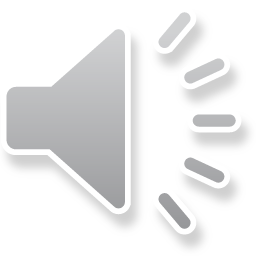 Dilemma: Quantifying Clinical Judgment
ML prediction: 
Hypotension 98%
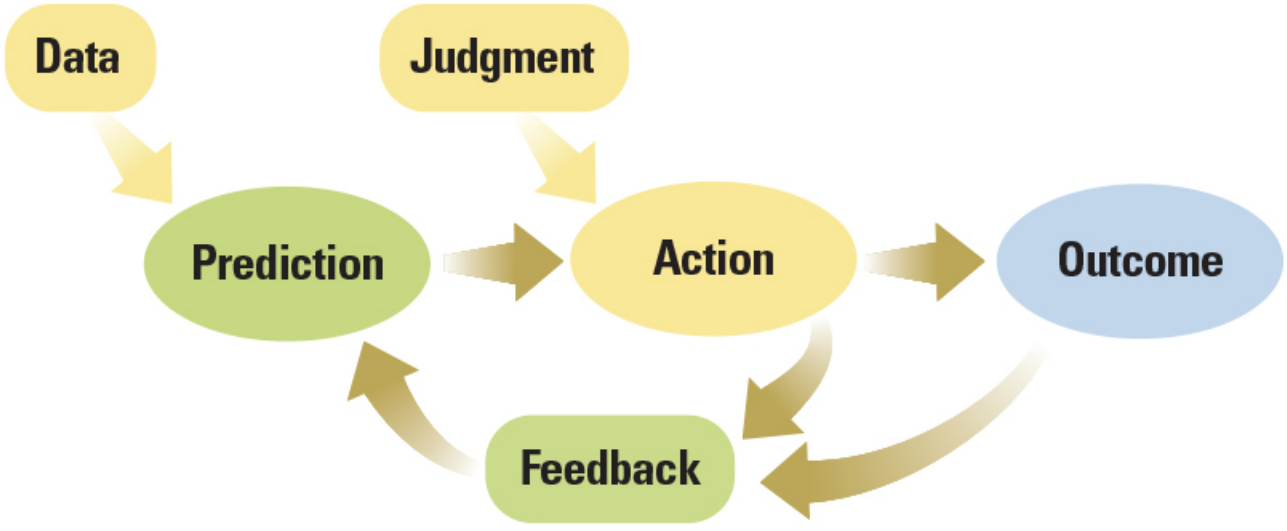 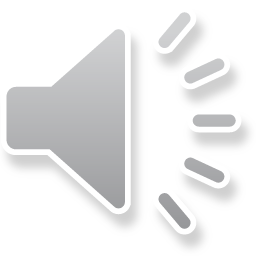 Dilemma: Quantifying Clinical Judgment
Predict the Action (to infer judgment) rather than predict the Outcome?

(Caveat: propagates our own biases)
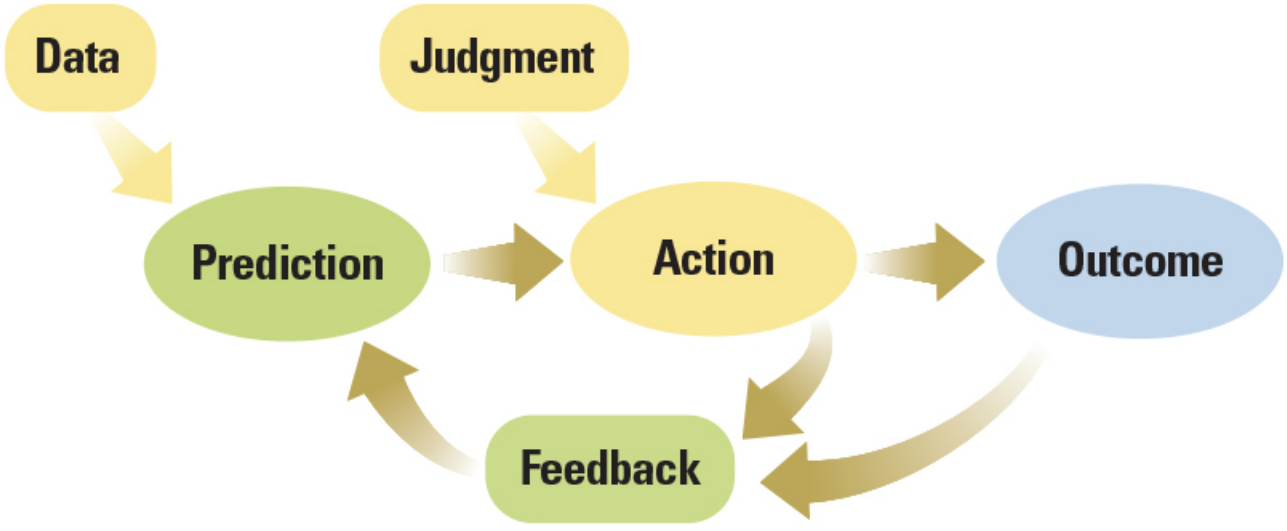 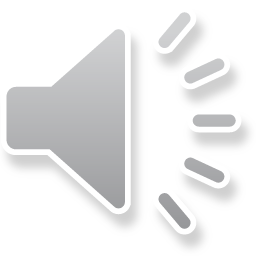 Dilemma: Quantifying Clinical Judgment
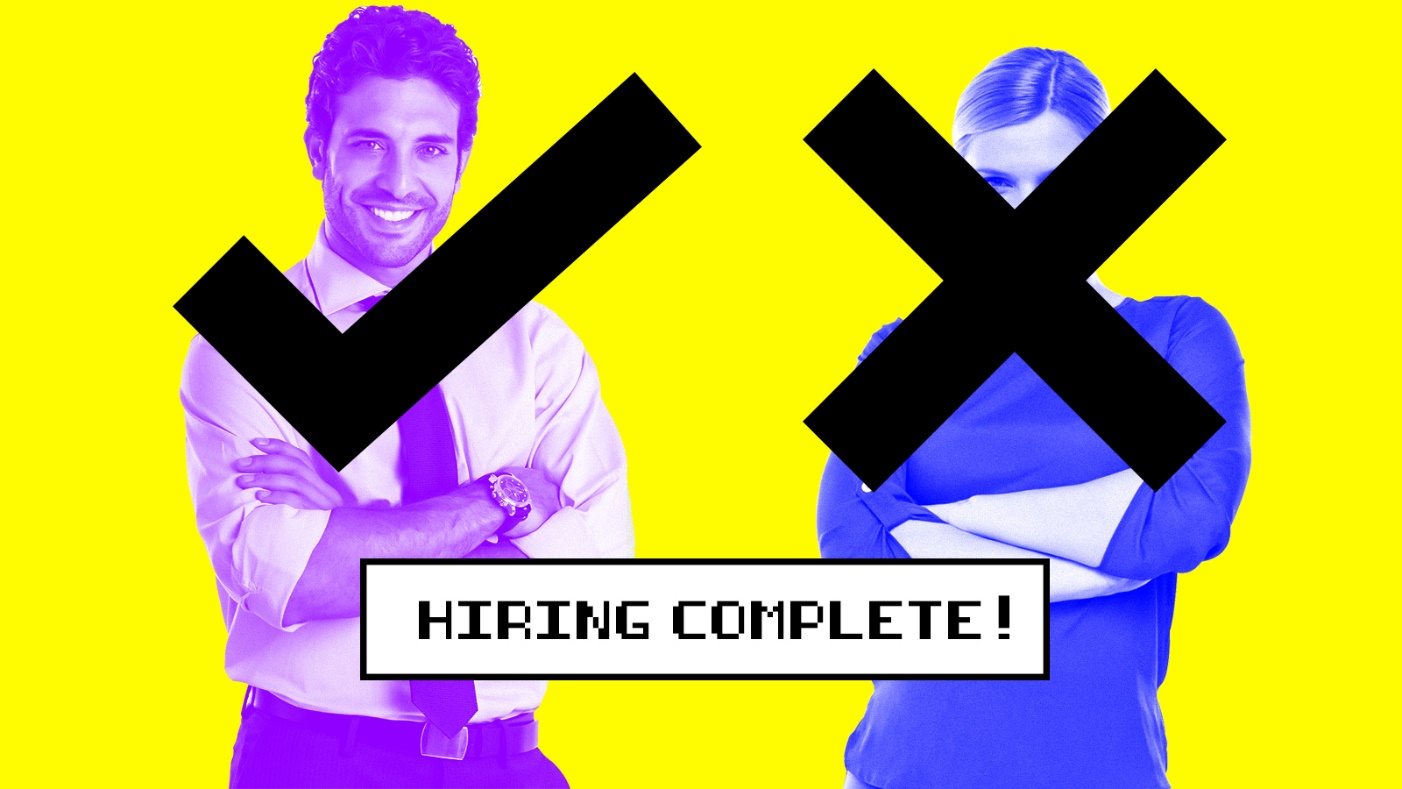 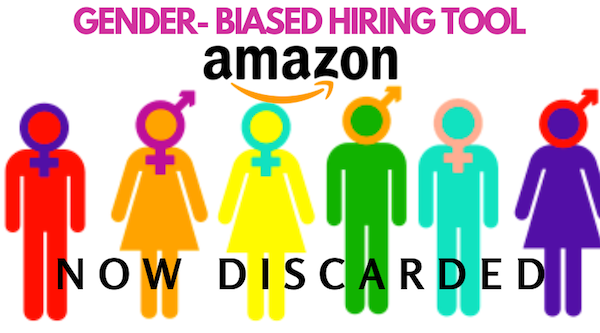 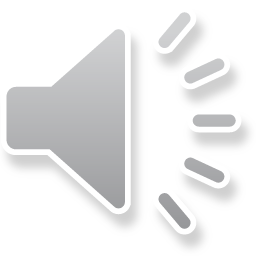 Take-Home Points
Machine learning for perioperative care is conceptually feasible
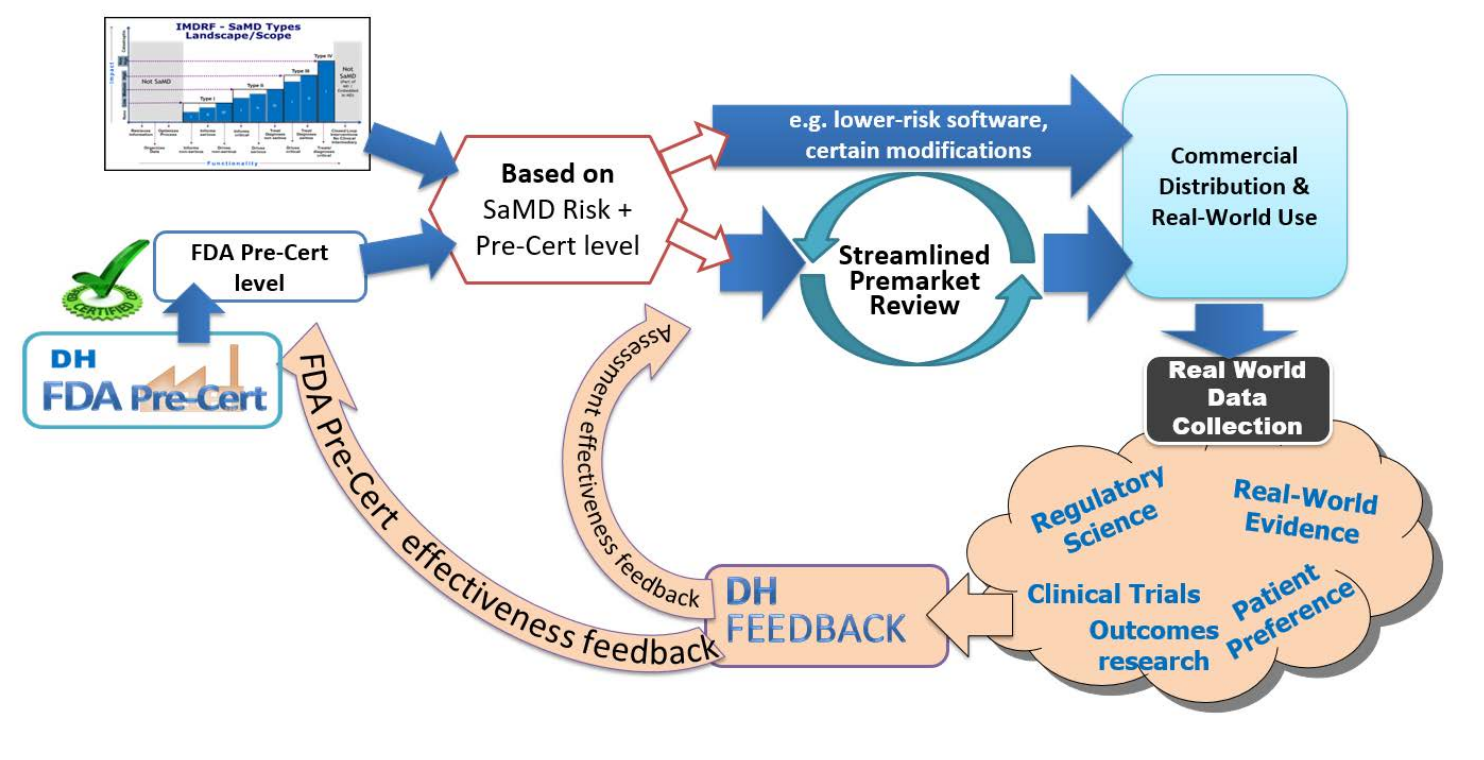 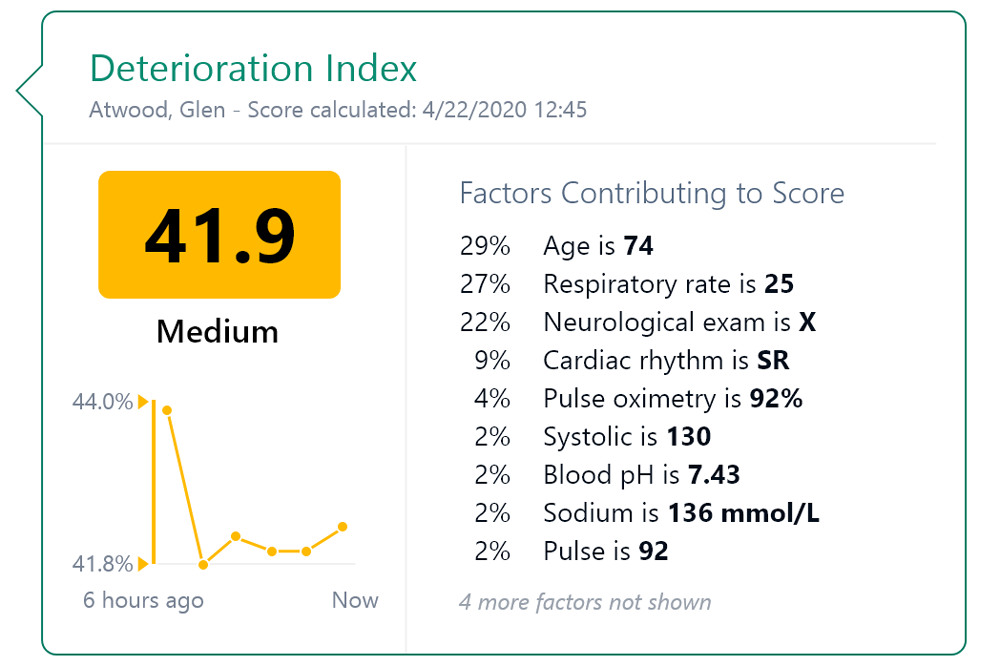 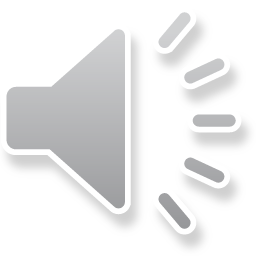 Take-Home Points
Next steps are to build clinician trust that ML algorithms are generalizable, safe, aware of bias, and clinically actionable
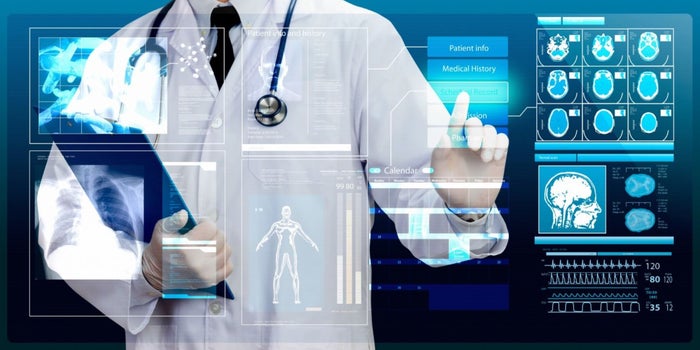 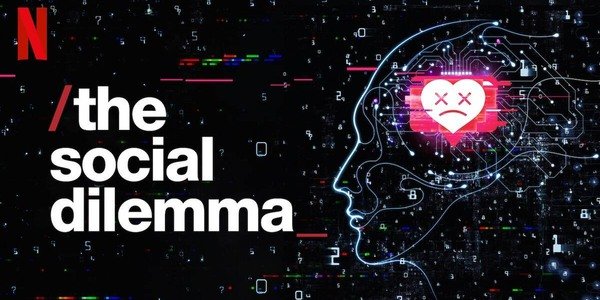 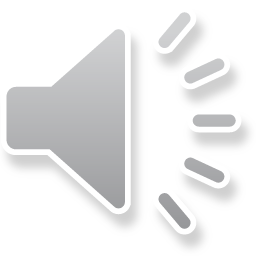 What you can do today
Promote literacy in AI/ML methods/interpretation

 Focus on the right problems for AI/ML to solve

 Seek the right AI/ML model inputs 

 Value transparency and actionability

 Learn your biases …(and how they impact a ML model)
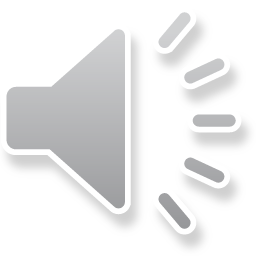 Thank you
References

Hatib F, Jian Z, Buddi S, Lee C, Settels J, Sibert K, Rinehart J, Cannesson M: Machine-learning Algorithm to Predict Hypotension Based on High-fidelity Arterial Pressure Waveform Analysis. Anesthesiology 2018; 129:663–74 
Wijnberge M, Geerts BF, Hol L, Lemmers N, Mulder MP, Berge P, Schenk J, Terwindt LE, Hollmann MW, Vlaar AP, Others: Effect of a machine learning--derived early warning system for intraoperative hypotension vs standard care on depth and duration of intraoperative hypotension during elective noncardiac surgery: the HYPE randomized clinical trial. JAMA 2020; 323:1052–60
Maheshwari K, Shimada T, Yang D, Khanna S, Cywinski JB, Irefin SA, Ayad S, Turan A, Ruetzler K, Qiu Y, Saha P, Mascha EJ, Sessler DI. Hypotension Prediction Index for Prevention of Hypotension during Moderate- to High-risk Noncardiac Surgery: A Pilot Randomized Trial. Anesthesiology; Online ahead of Print, September 22, 2020.
Gerke S, Babic B, Evgeniou T, Cohen IG: The need for a system view to regulate artificial intelligence/machine learning-based software as medical device. NPJ Digit Med 2020; 3:53
Singh K, Valley TS, Tang S, Li BY, Kamran F, Sjoding MW, Wiens J, Otles E, Donnelly JP, Wei MY, McBride JP, Cao J, Penoza C, Ayanian JZ, Nallamothu BK: Validating a Widely Implemented Deterioration Index Model Among Hospitalized COVID-19 Patients. medRxiv 2020 doi:10.1101/2020.04.24.20079012
Mathis MR, Engoren MC, Joo H, Maile MD, Aaronson KD, Burns ML, Sjoding MW, Douville NJ, Janda AM, Hu Y, Najarian K, Kheterpal S: Early Detection of Heart Failure With Reduced Ejection Fraction Using Perioperative Data Among Noncardiac Surgical Patients: A Machine-Learning Approach. Anesth Analg 2020; 130:1188–200
Burns ML, Mathis MR, Vandervest J, Tan X, Lu B, Colquhoun DA, Shah N, Kheterpal S, Saager L: Classification of Current Procedural Terminology Codes from Electronic Health Record Data Using Machine Learning. Anesthesiology 2020; 132:738–49
Kendale S, Kulkarni P, Rosenberg AD, Wang J: Supervised Machine-learning Predictive Analytics for Prediction of Postinduction Hypotension. Anesthesiology 2018; 129:675–88
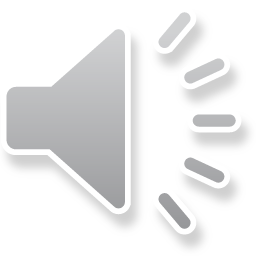